Paradise Valley Conservation Area Acquisition
#99-1705
Snohomish County Parks Dept
Compliance Inspection Photos
Josh Lambert
8/15 & 9/14/2017
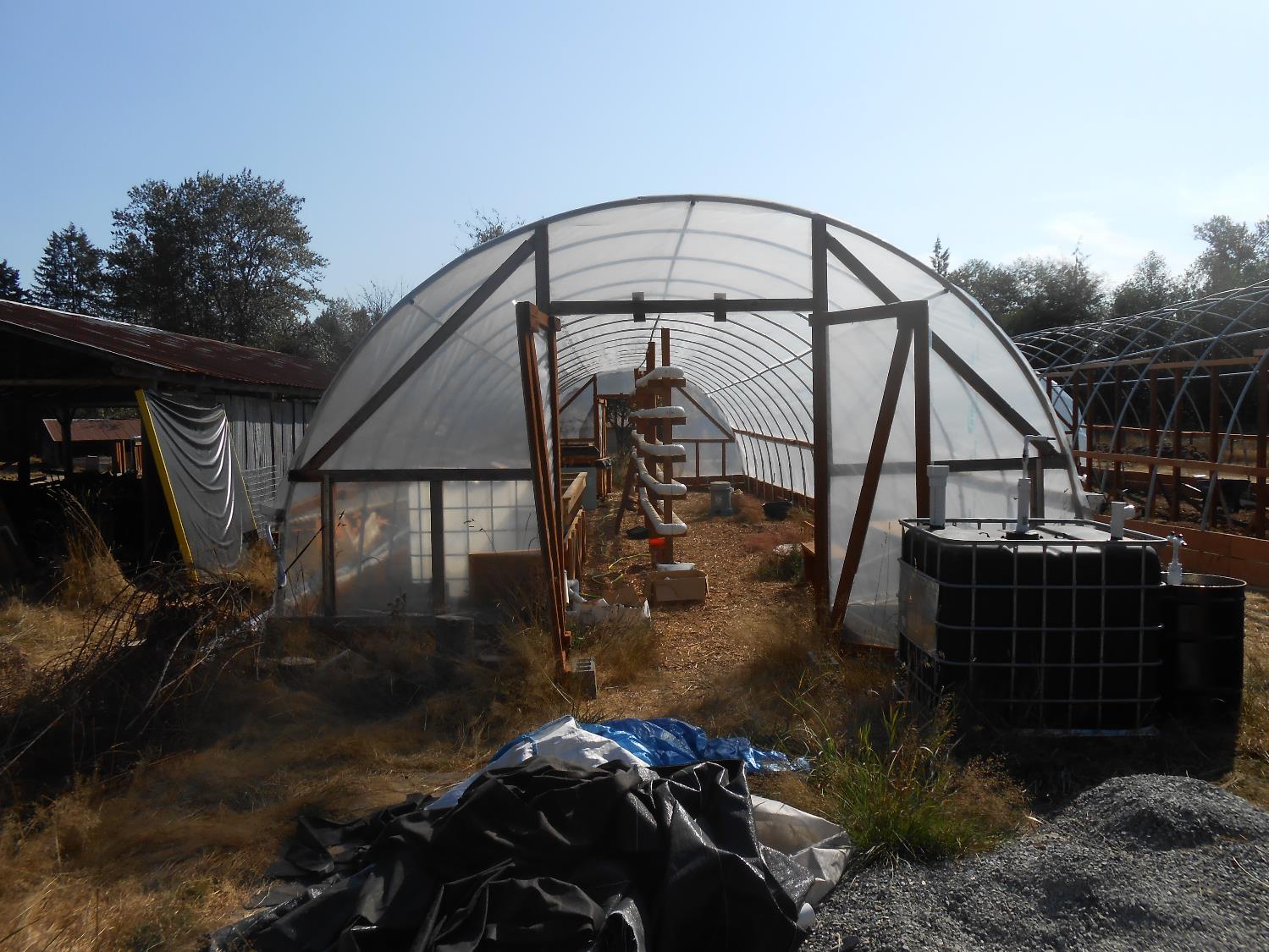 9/14/2015
Hydroponic hoop house
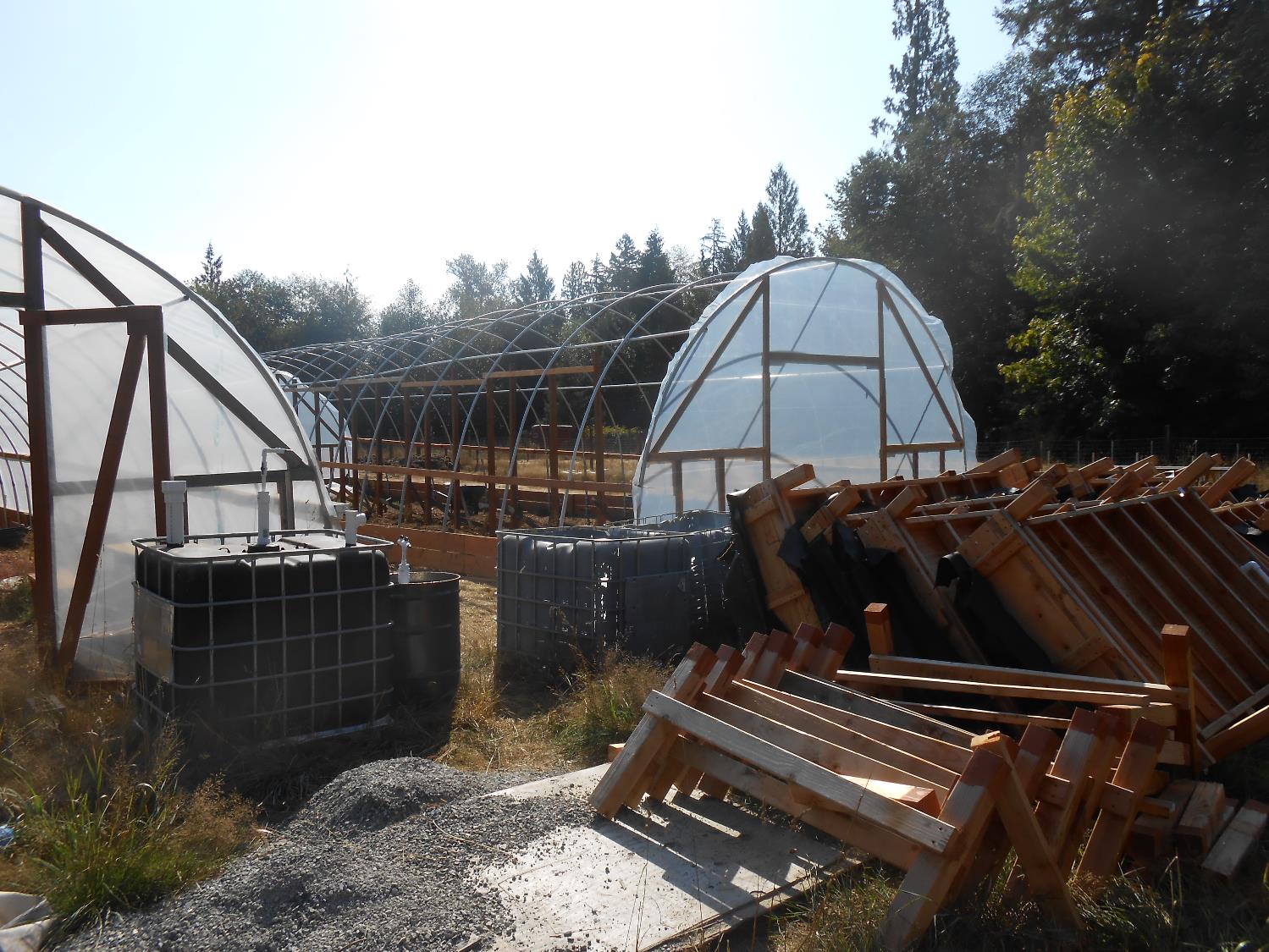 9/14/2015
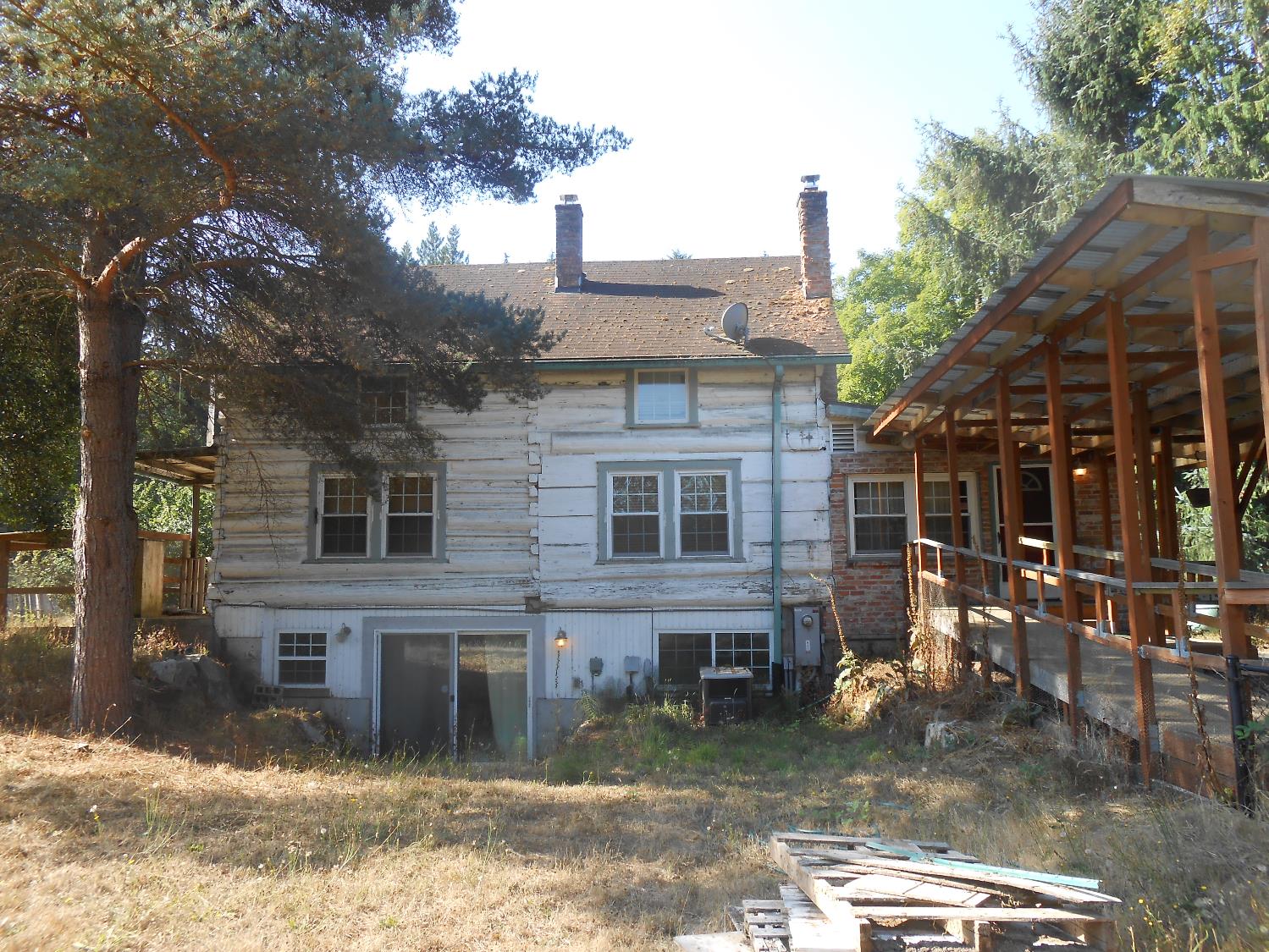 9/14/2015
Original farmstead home – not registered
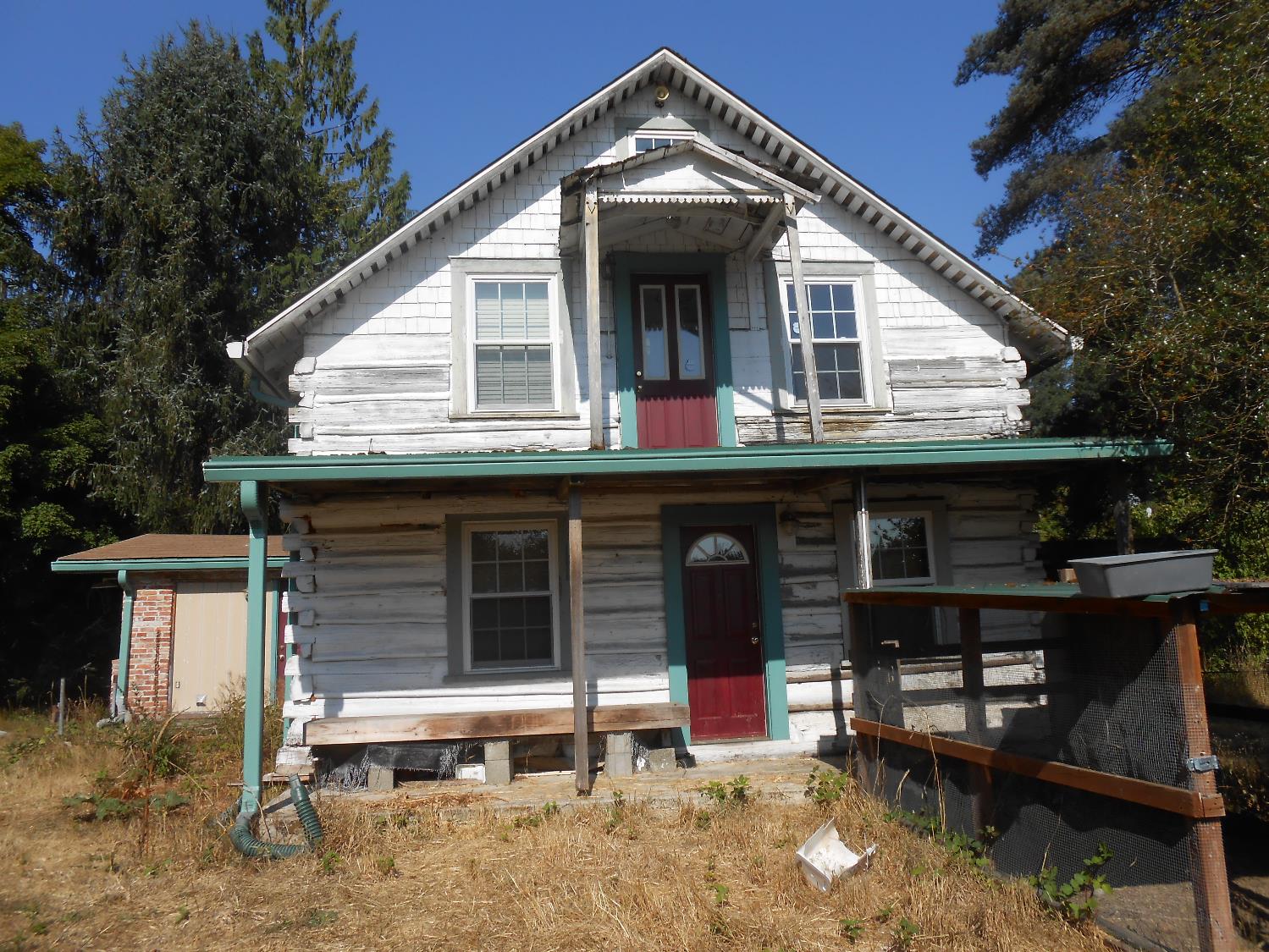 9/14/2015
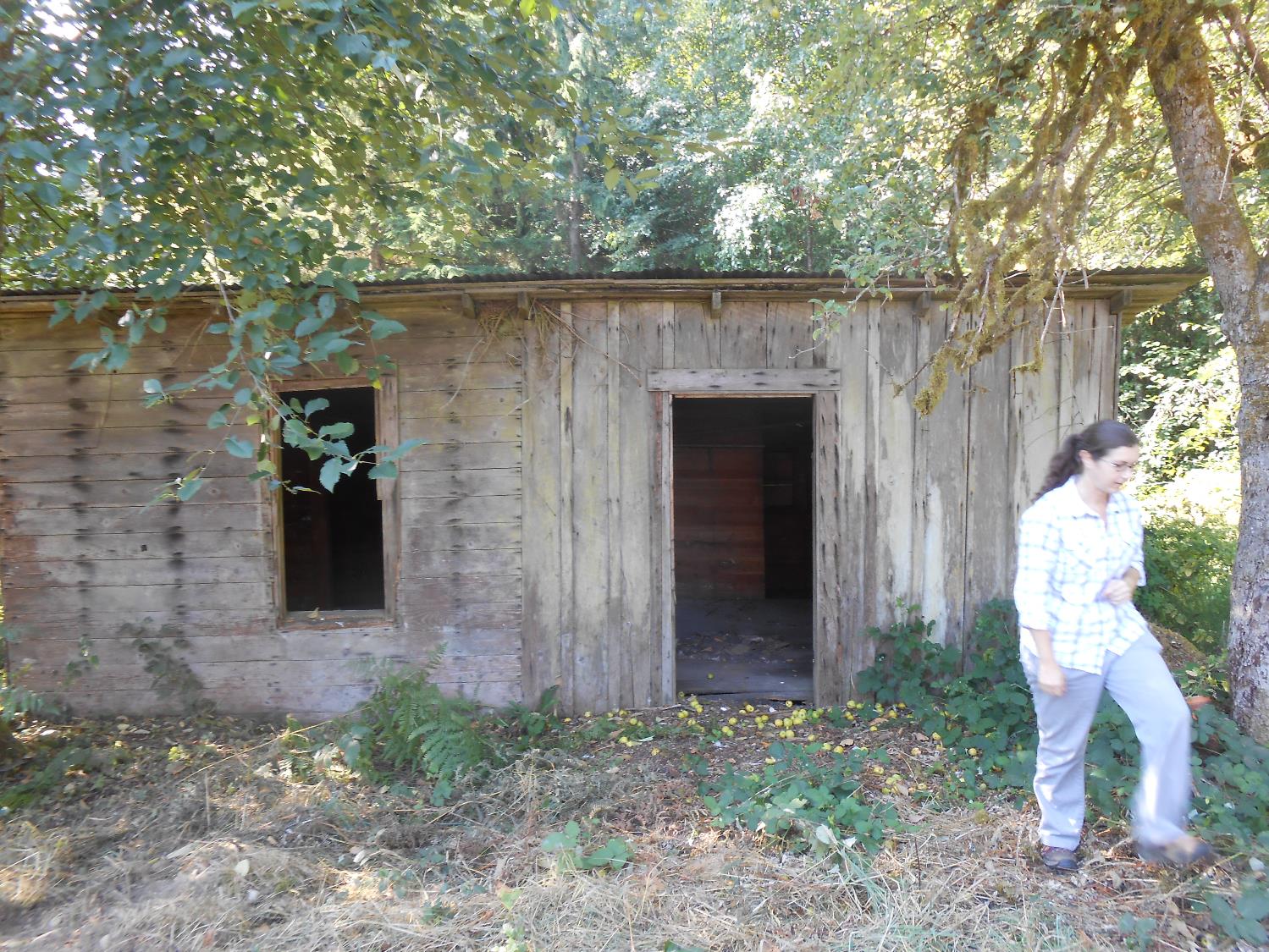 9/14/2015
Old farm outbuilding - Potential site of Historical Museum
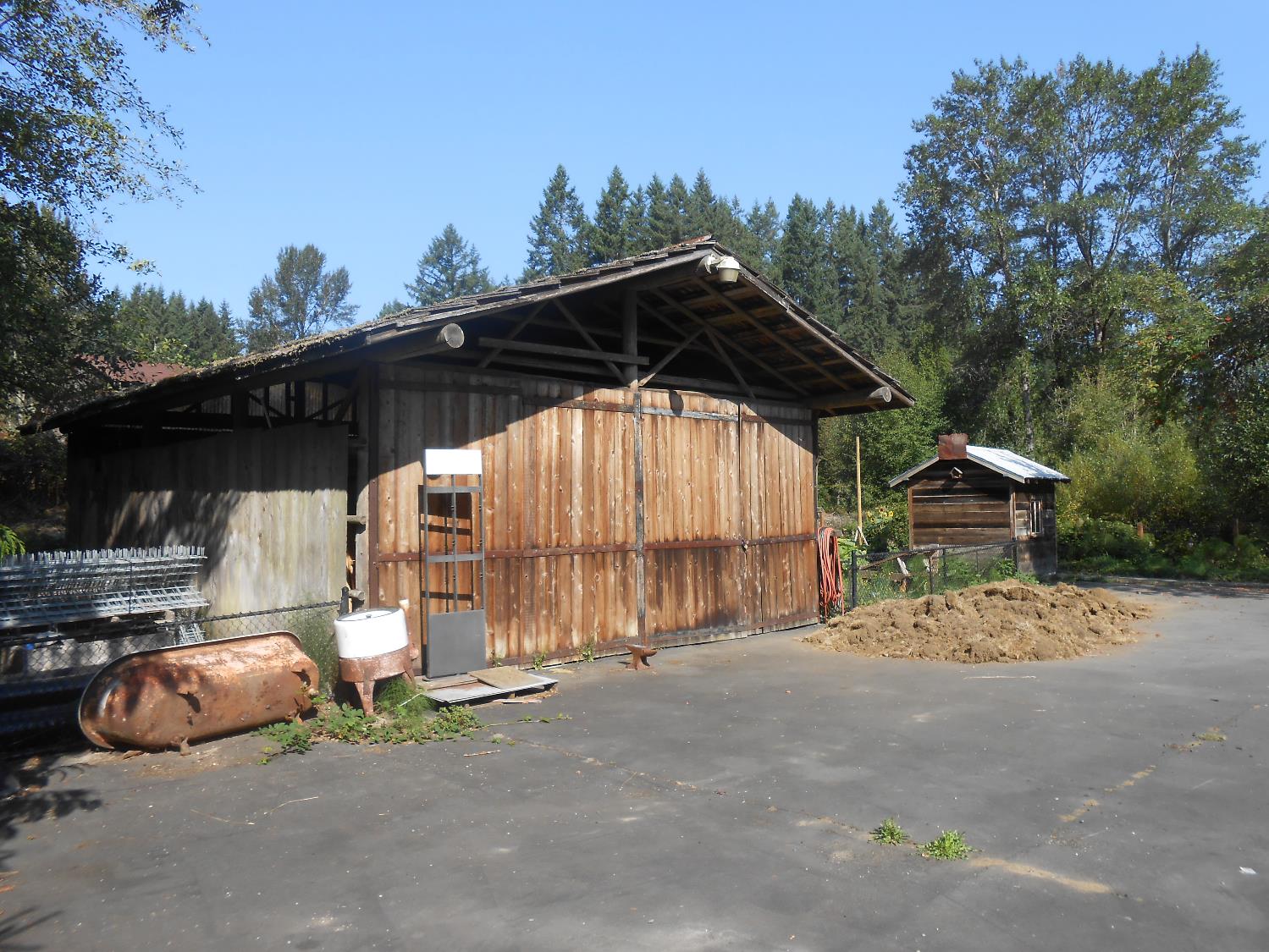 9/14/2015
Hay barn – listed on historical registery
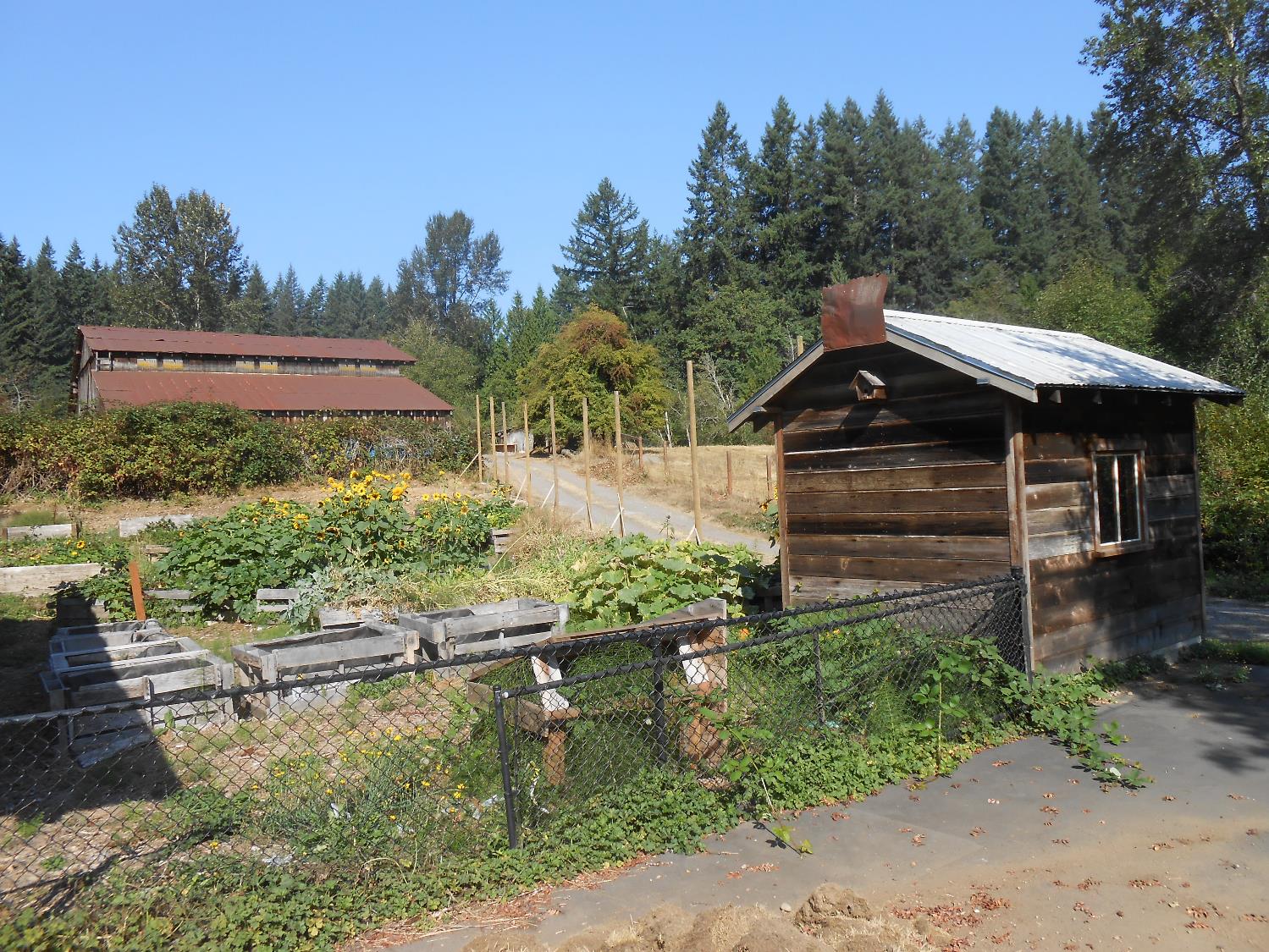 9/14/2015
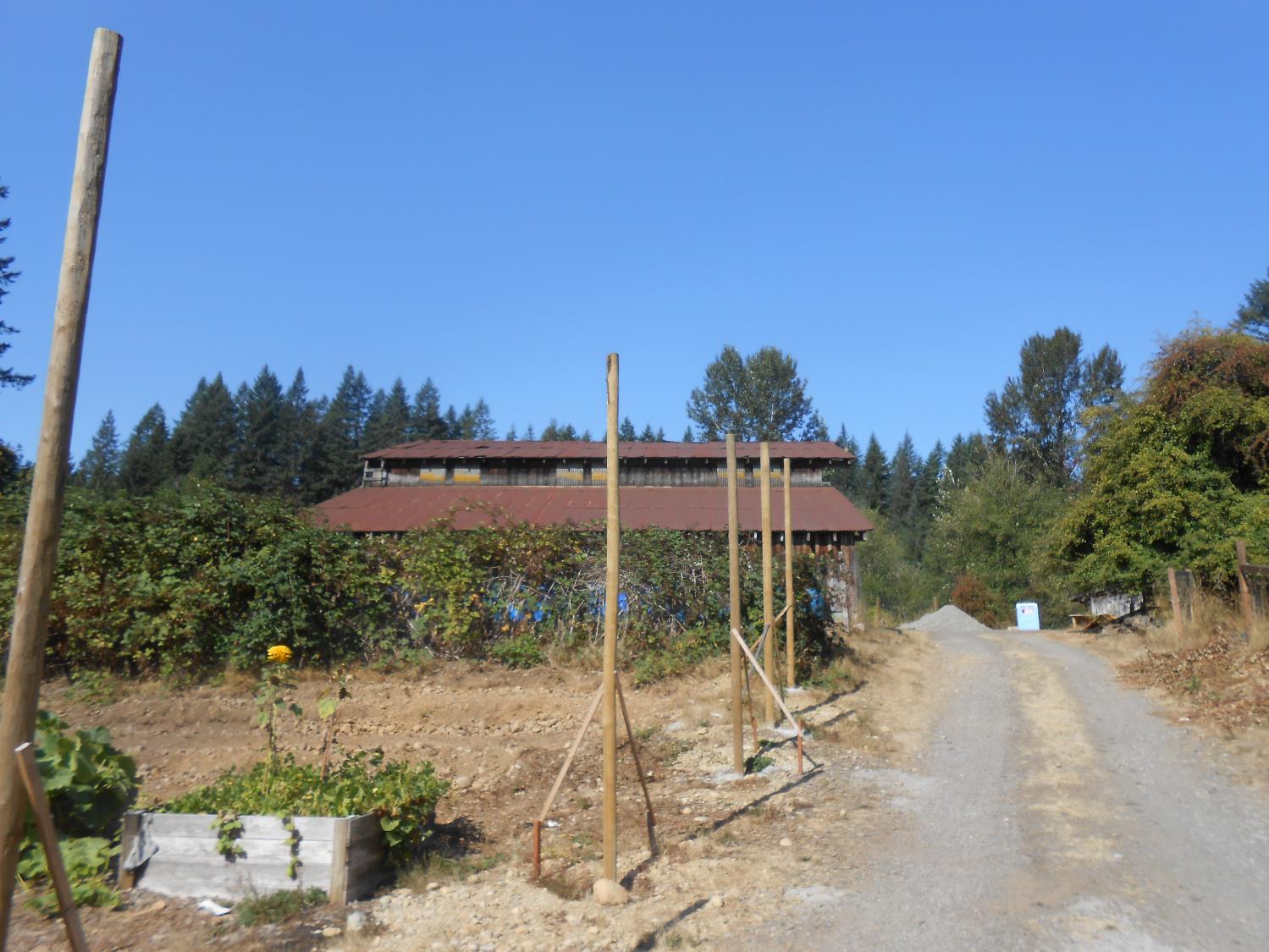 9/14/2015
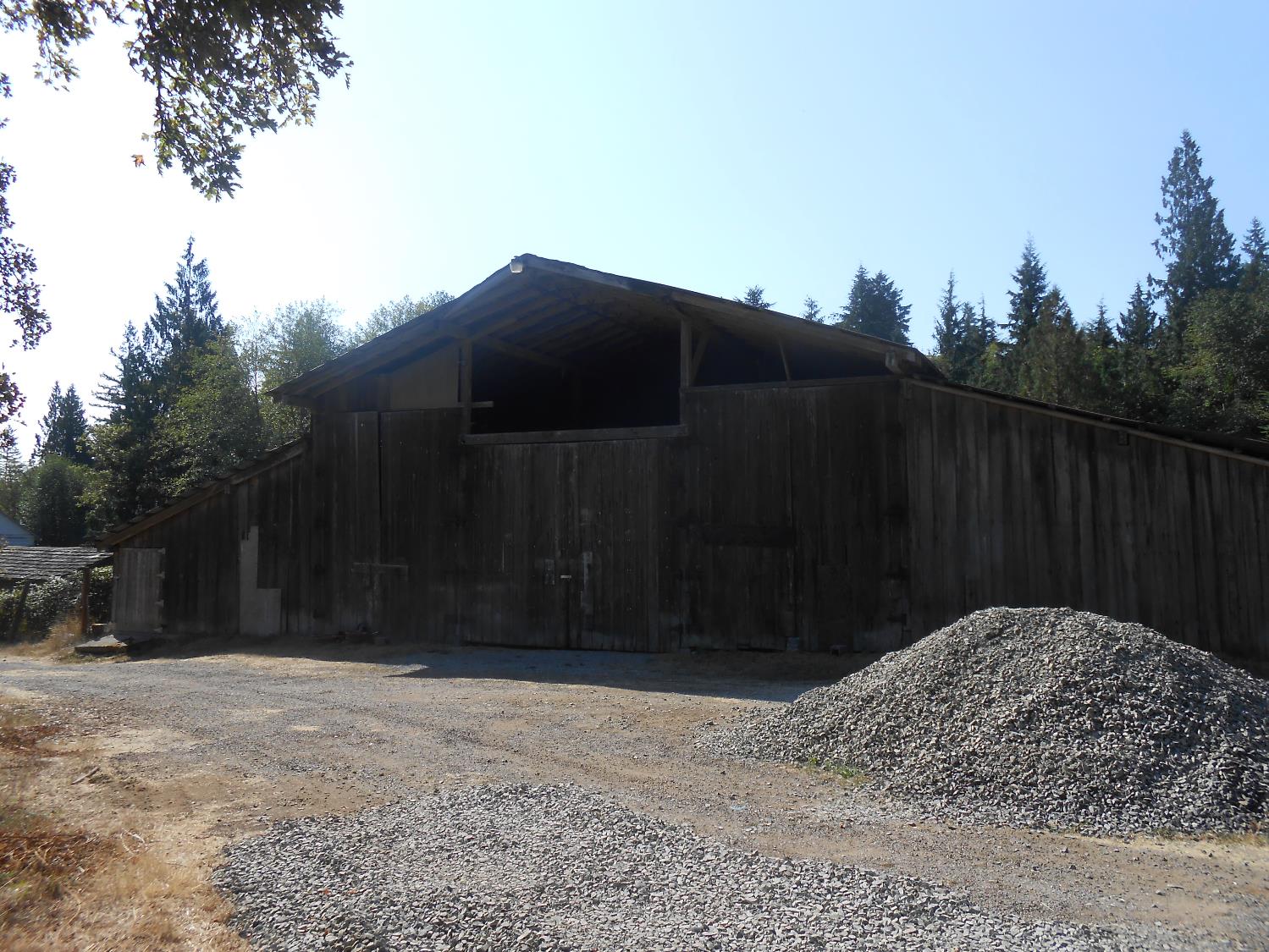 9/14/2015
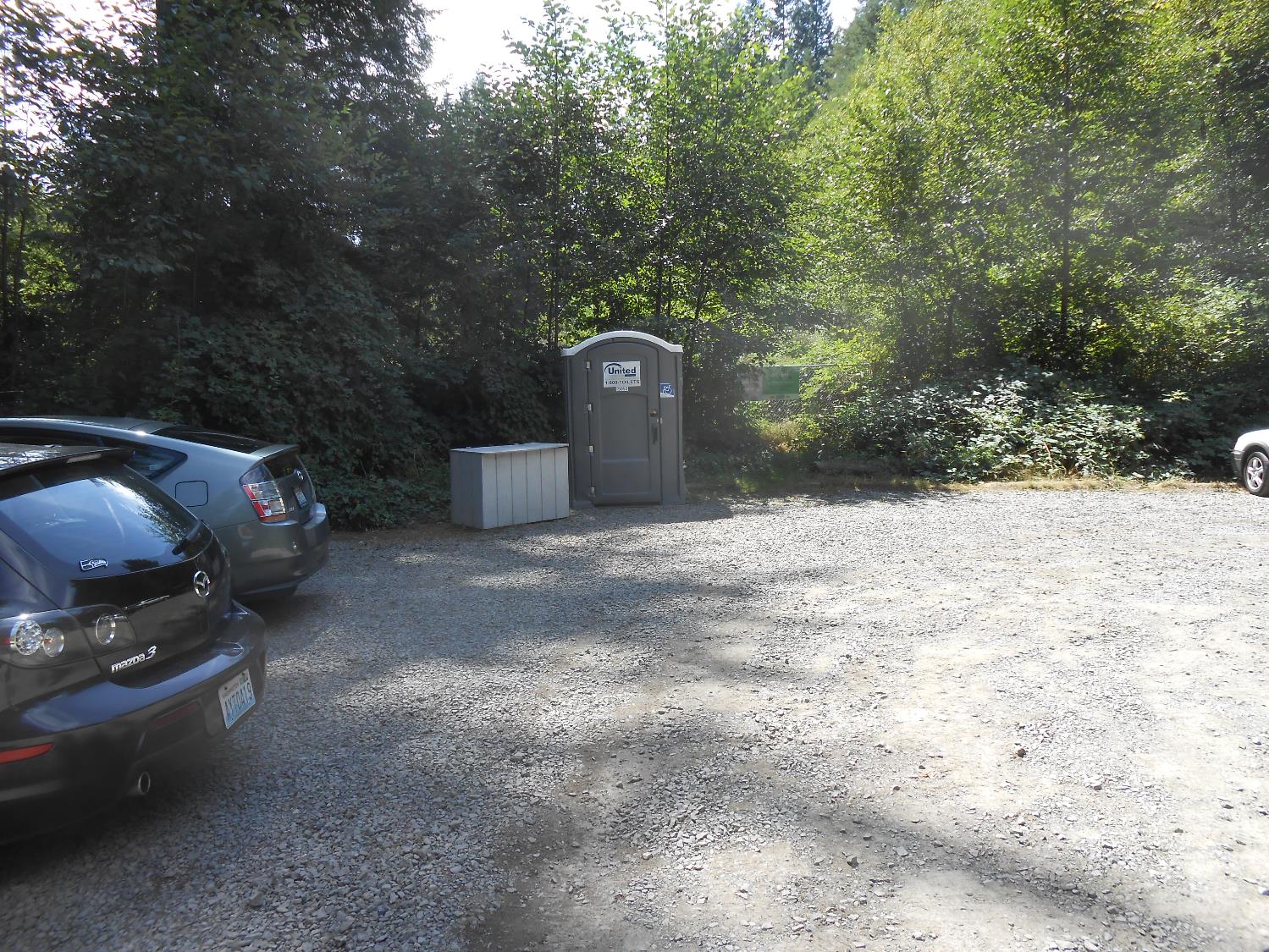 8/15/2015
Existing parking lot (RCO #05-1159) - fence to the right of porta-potty will be the entrance to the new parking expansion area under construction
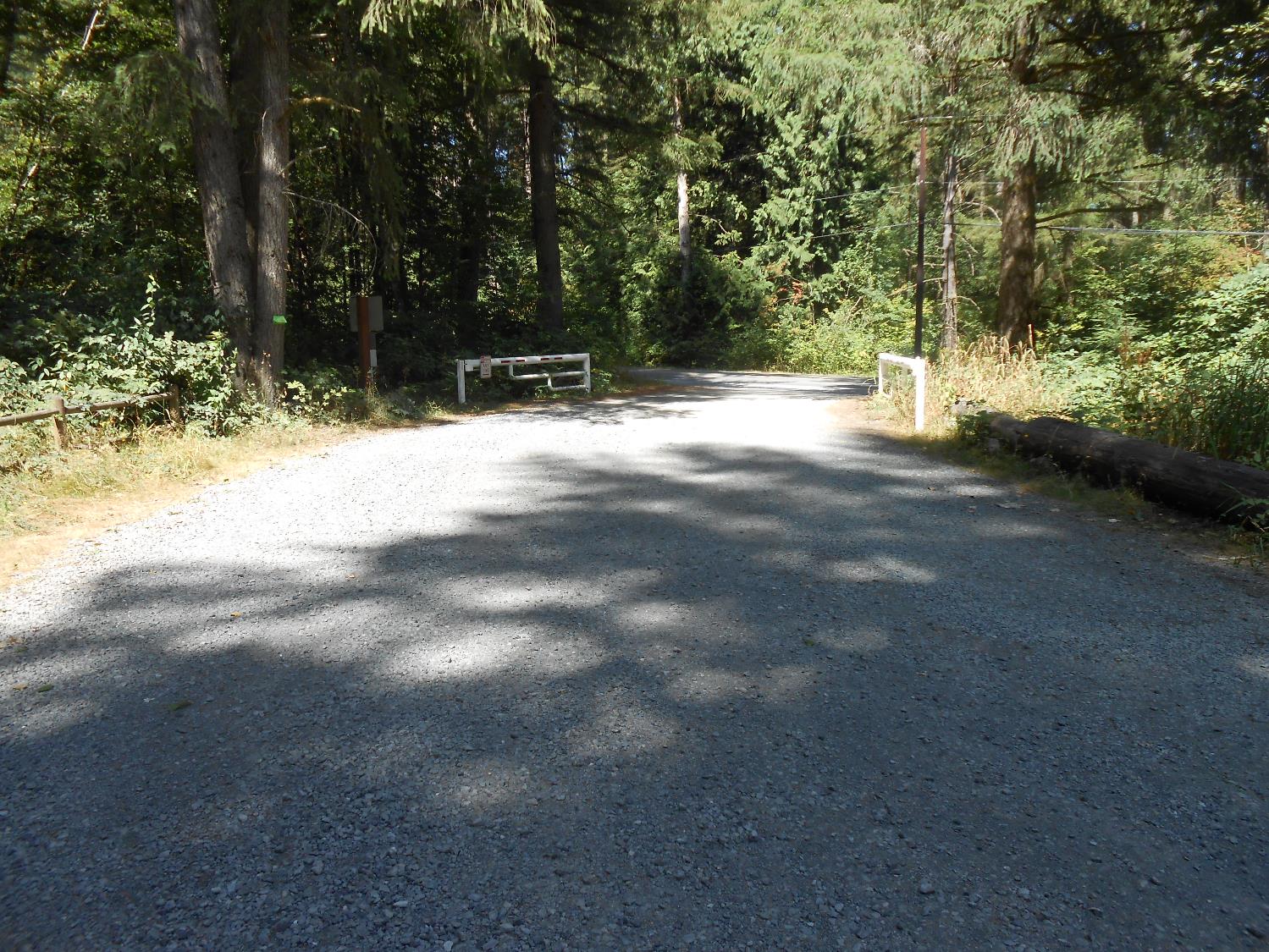 8/15/2015
Existing parking lot (RCO #05-1159)
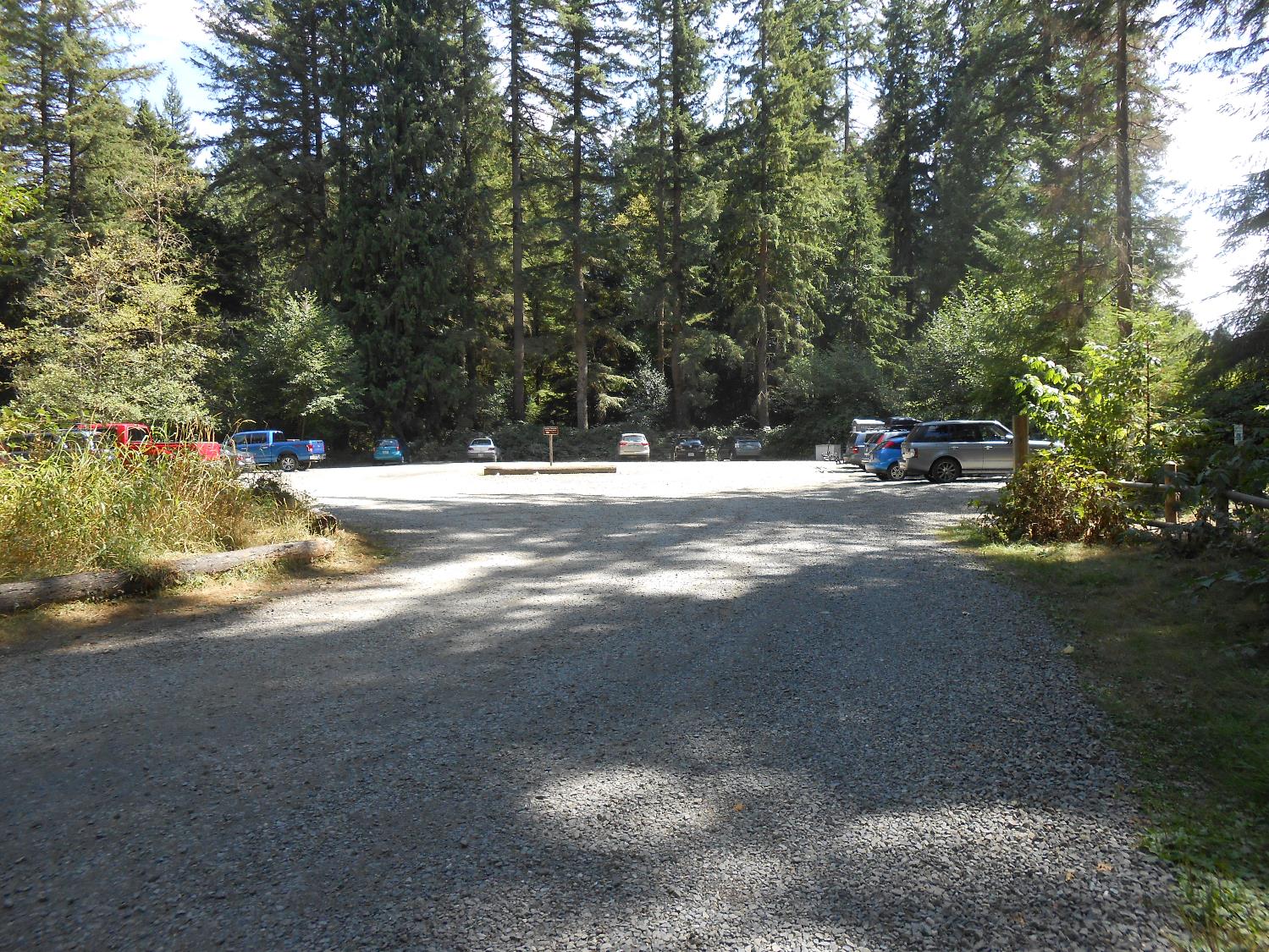 8/15/2015
Existing parking lot (RCO #05-1159)
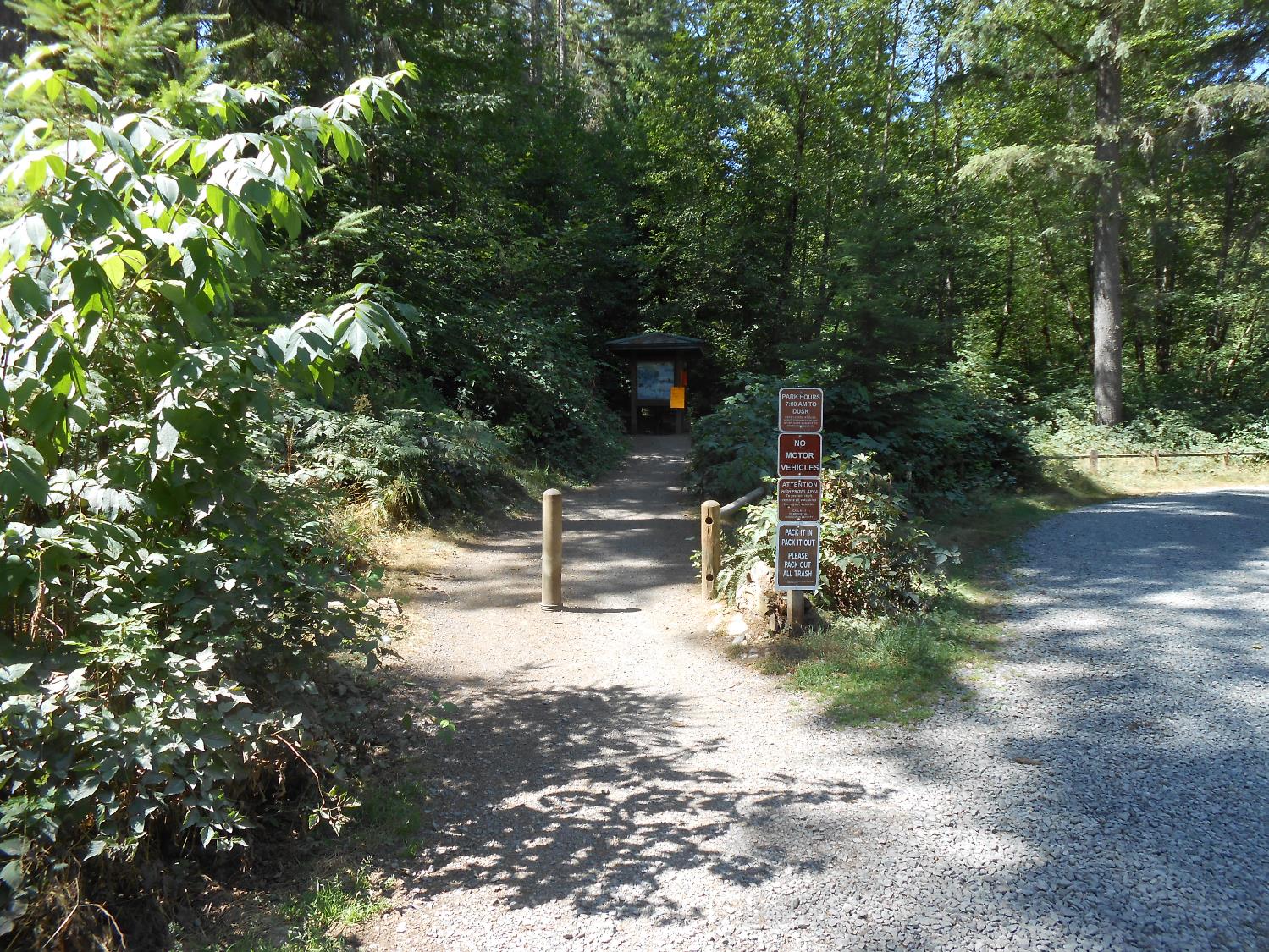 8/15/2015
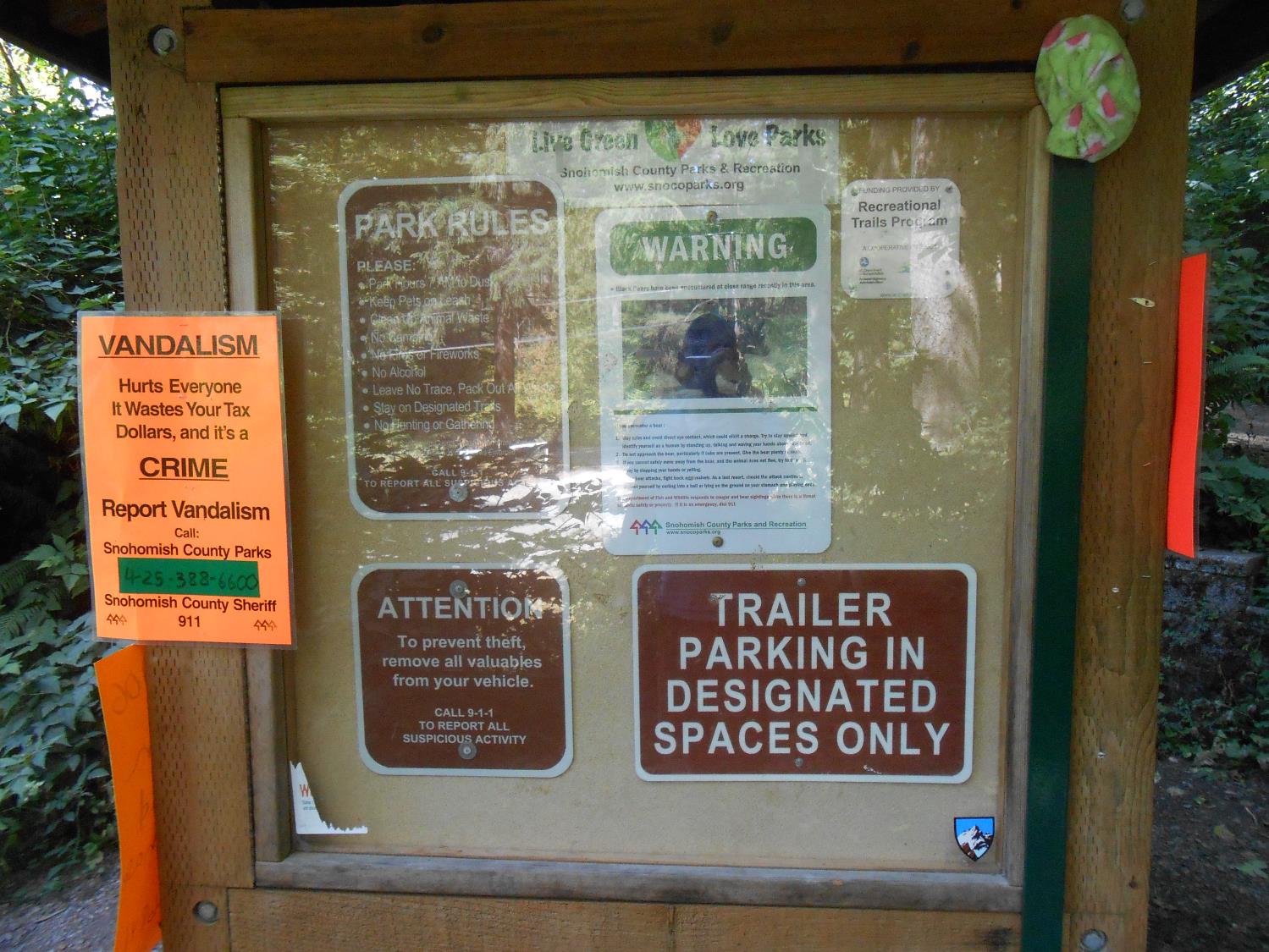 8/15/2015
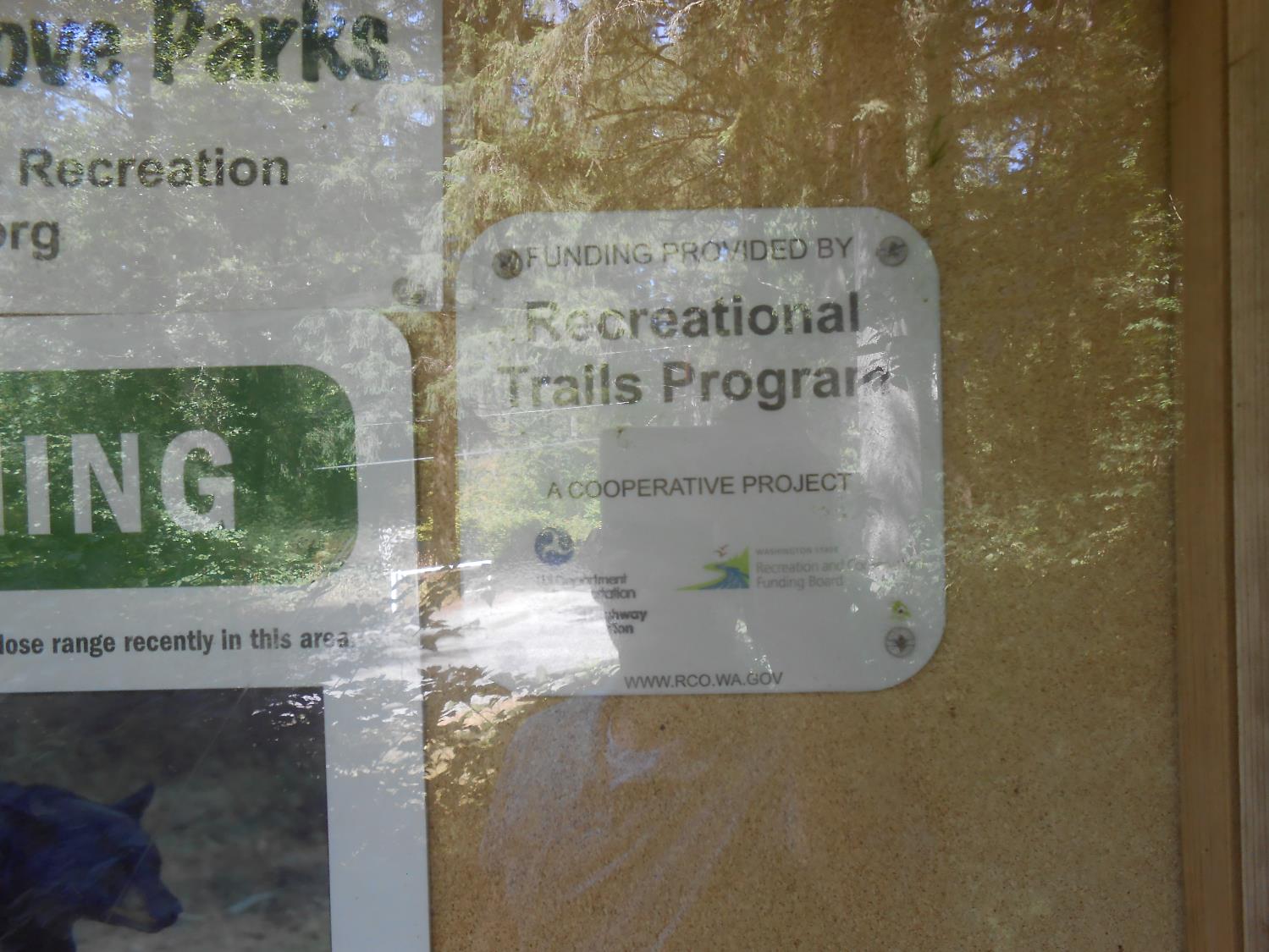 8/15/2015
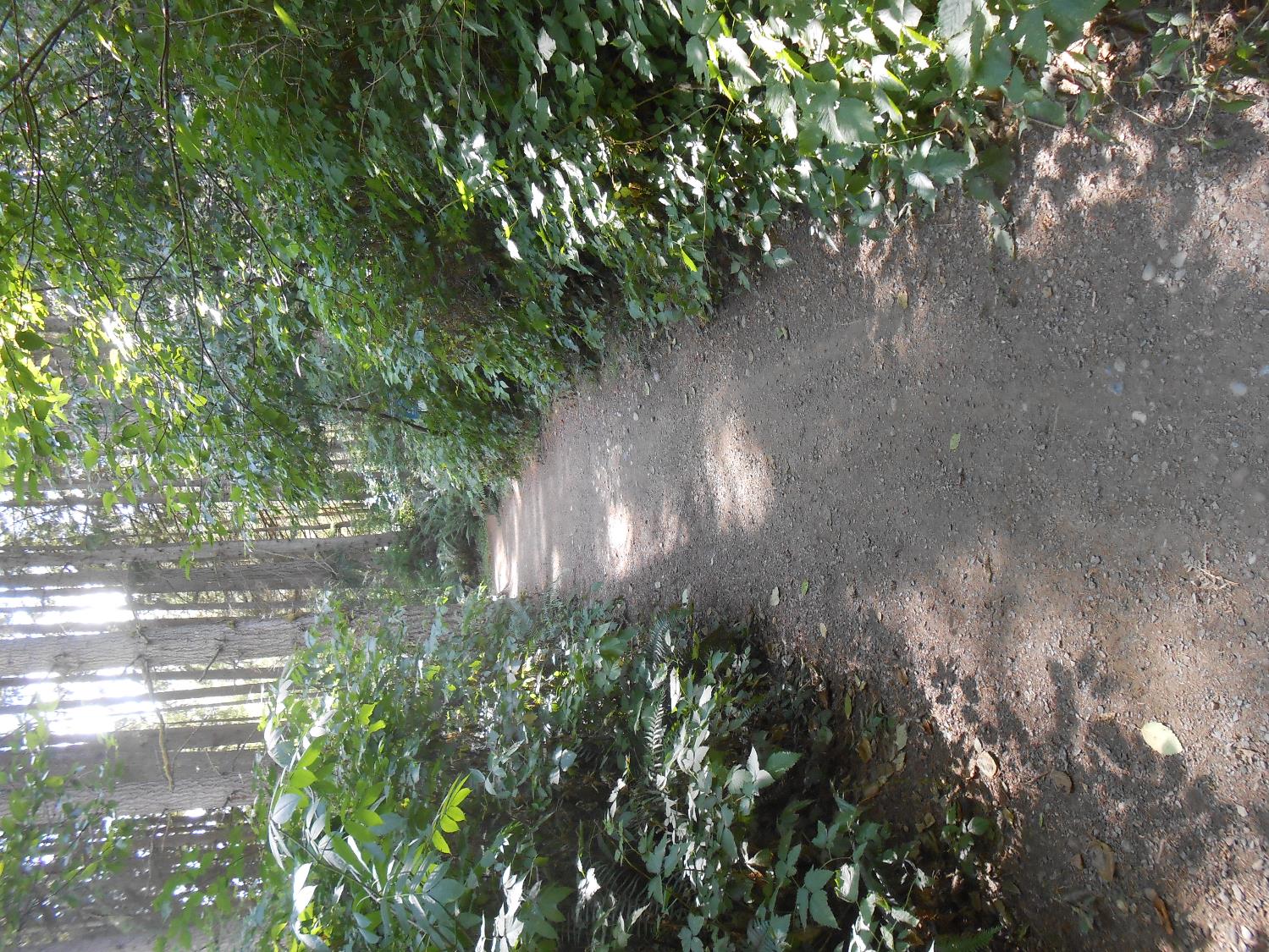 8/15/2015
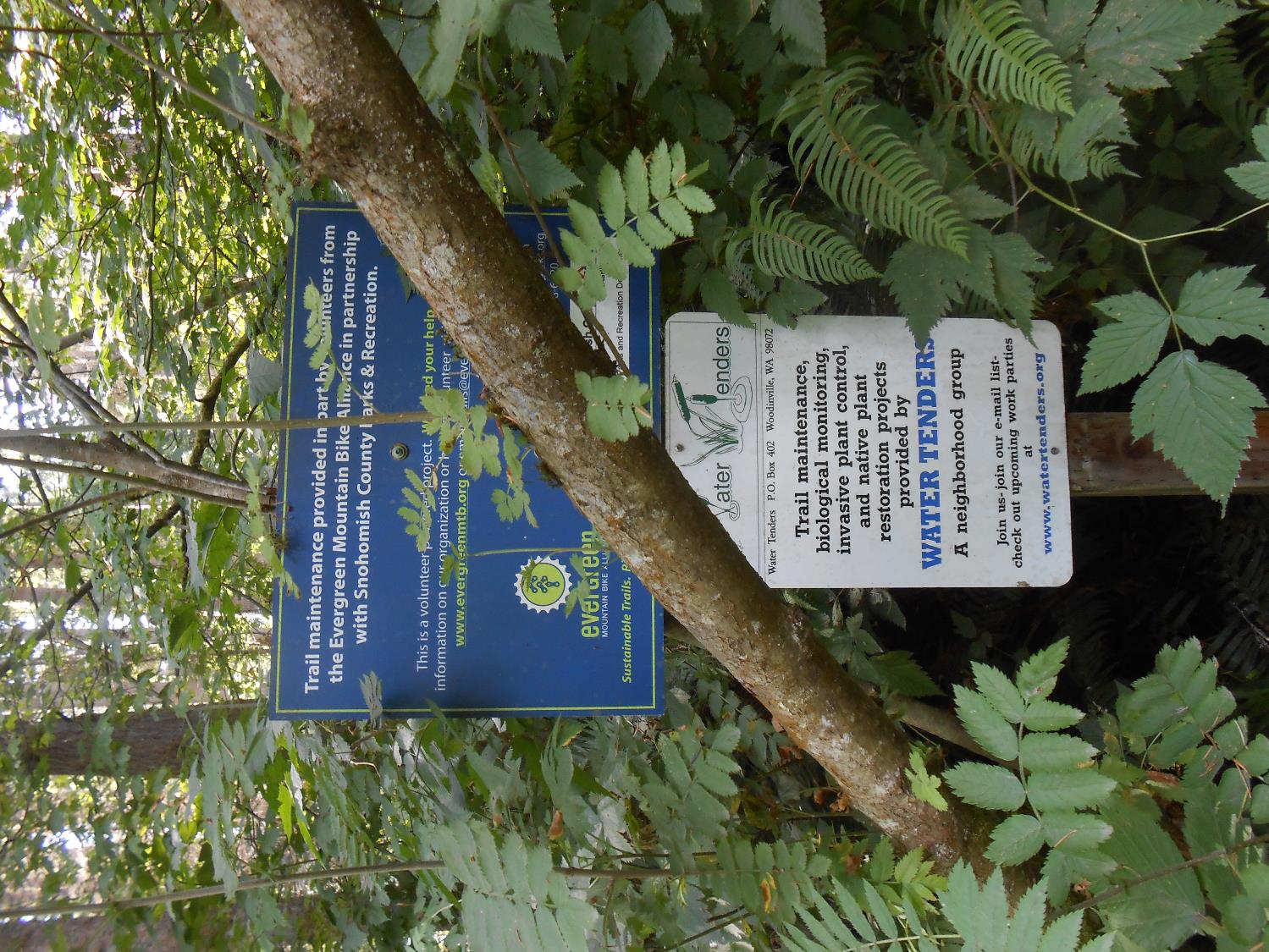 8/15/2015
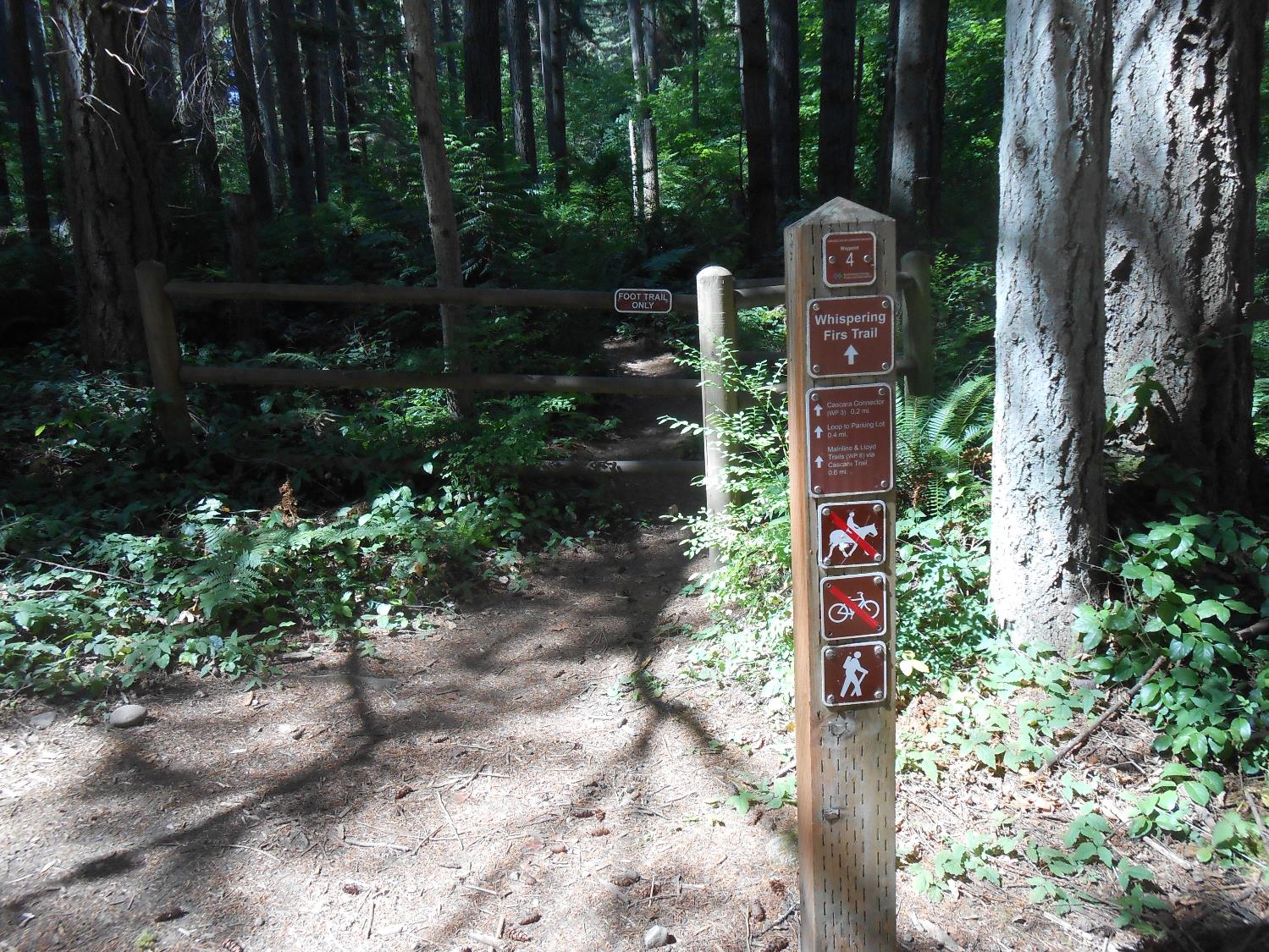 8/15/2015
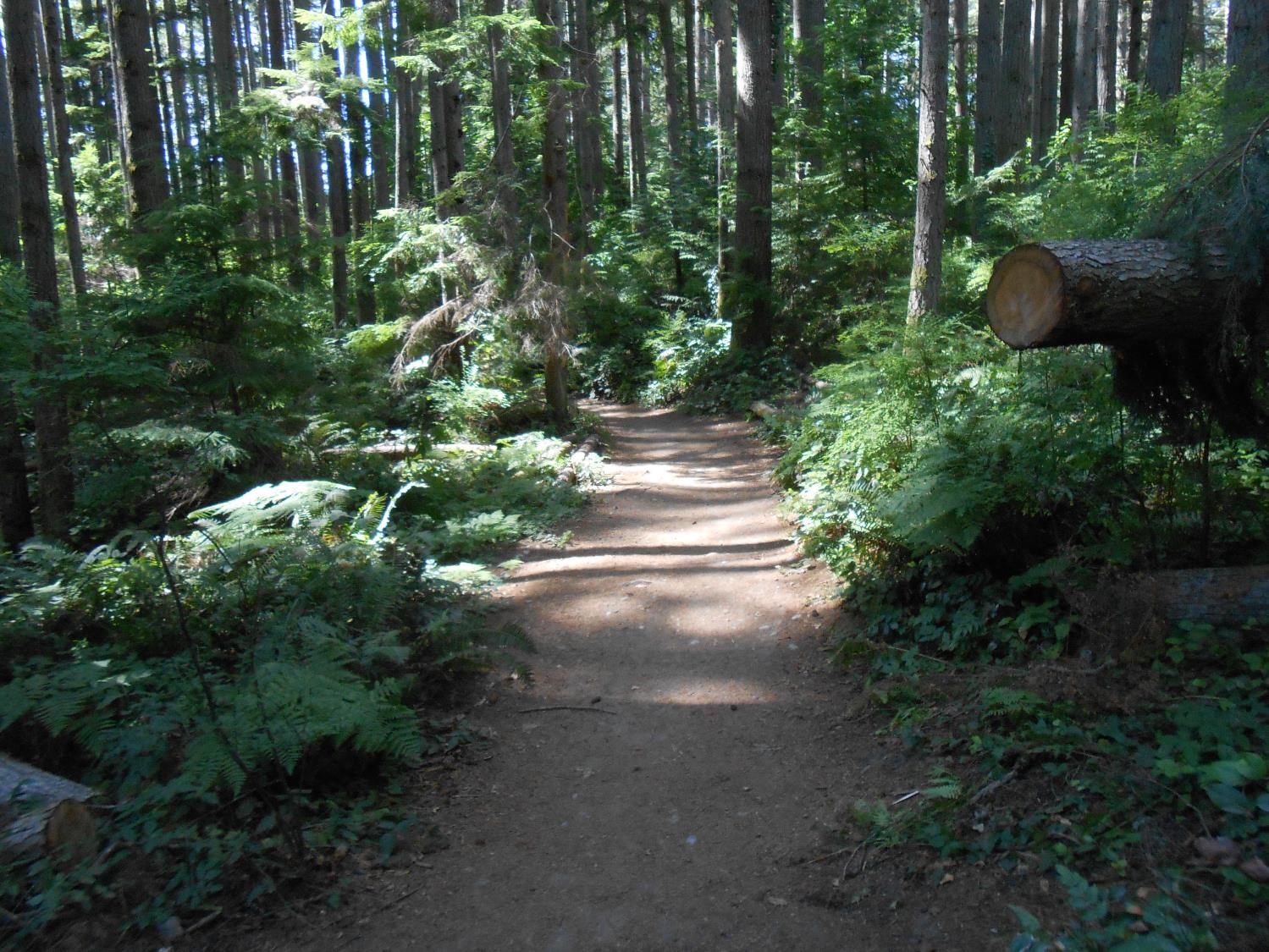 8/15/2015
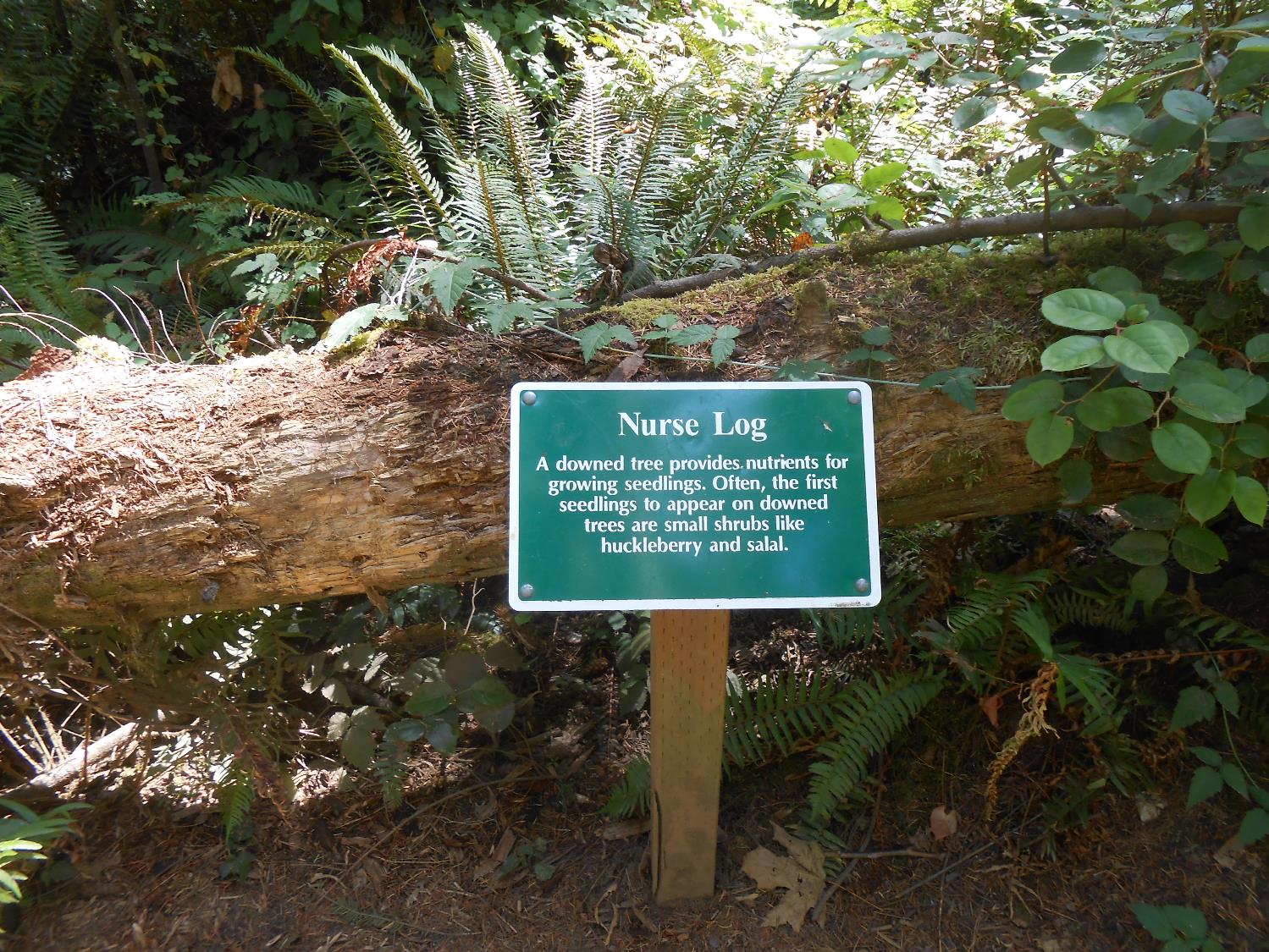 8/15/2015
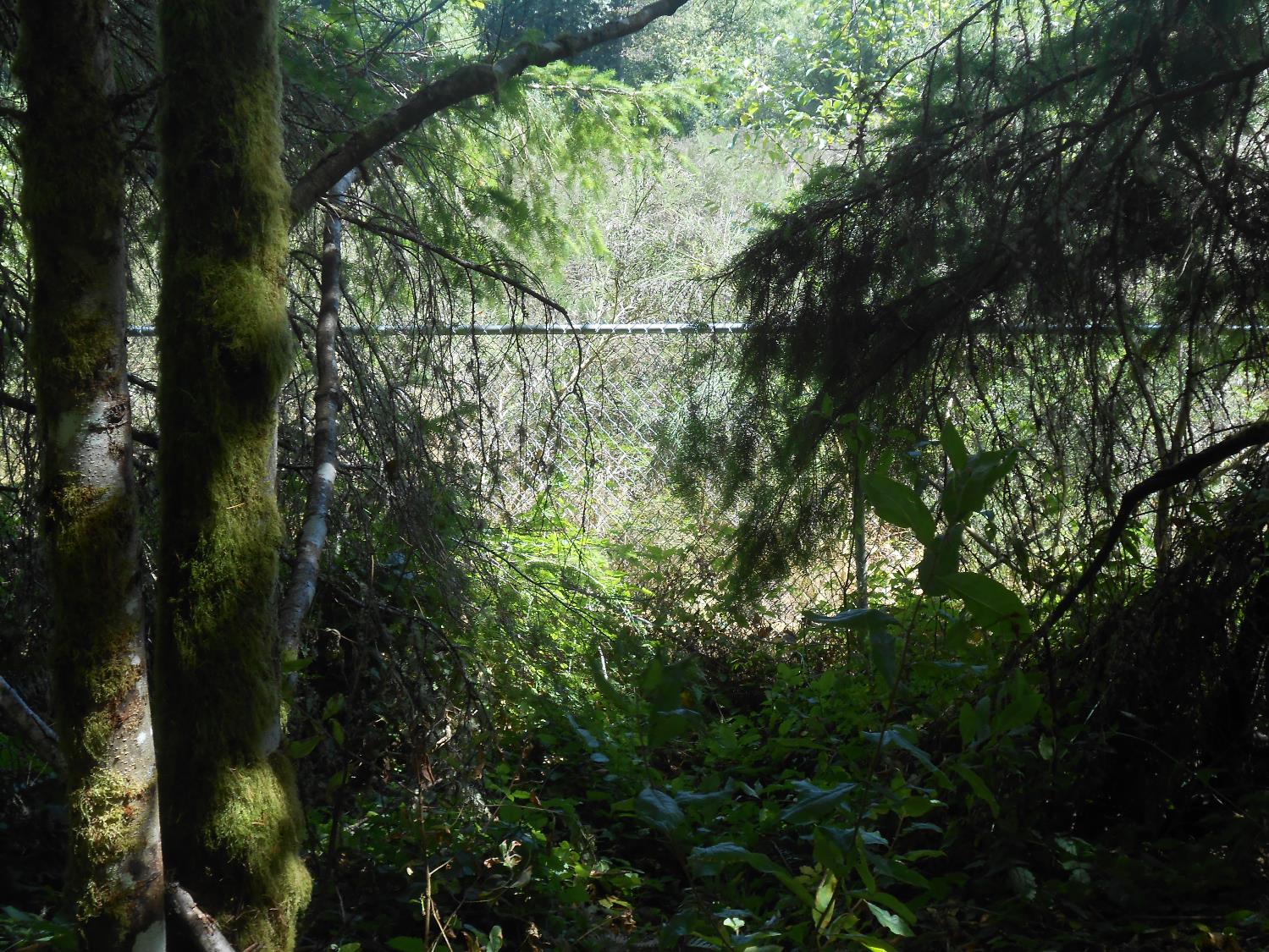 8/15/2015
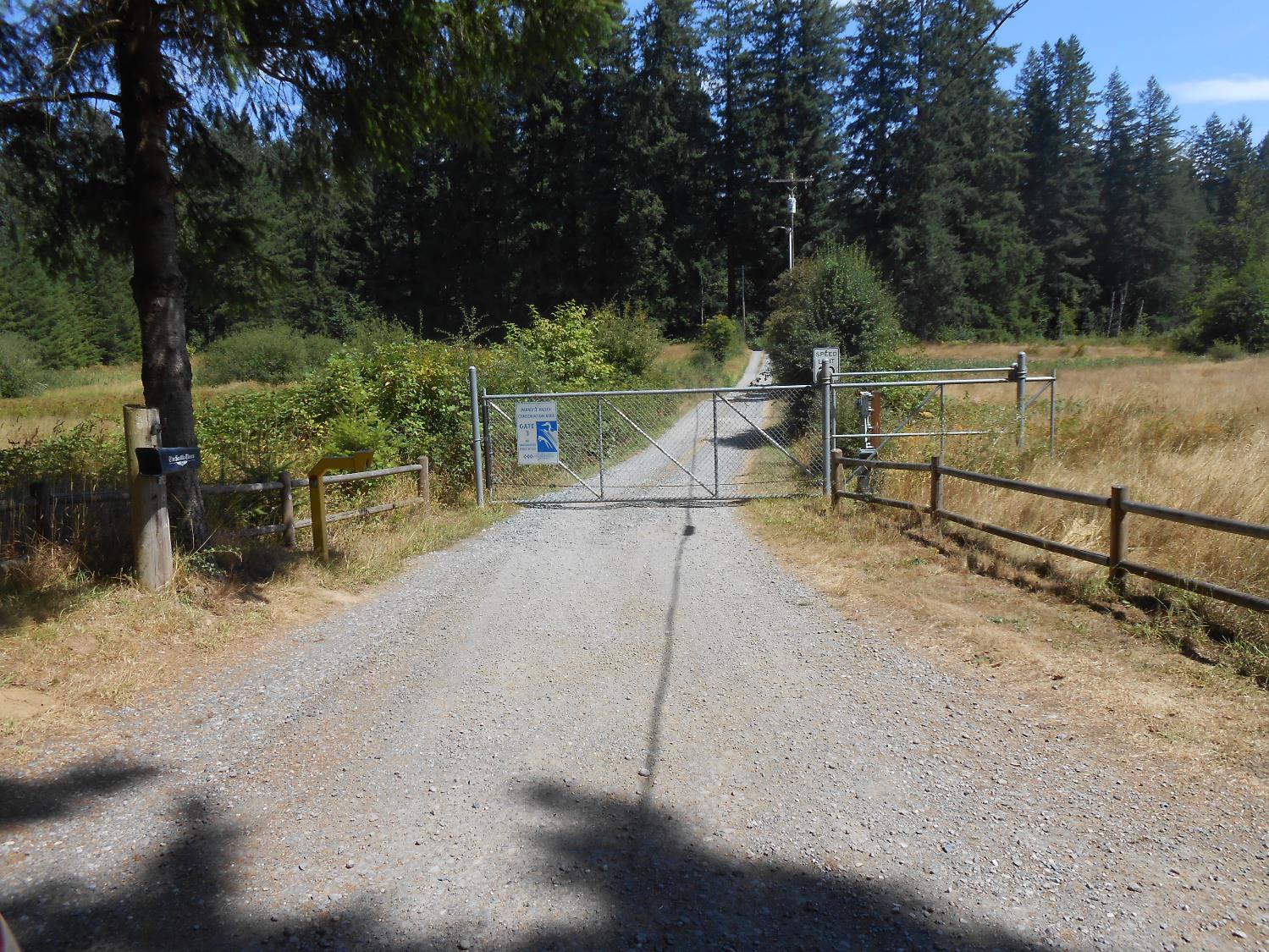 8/15/2015
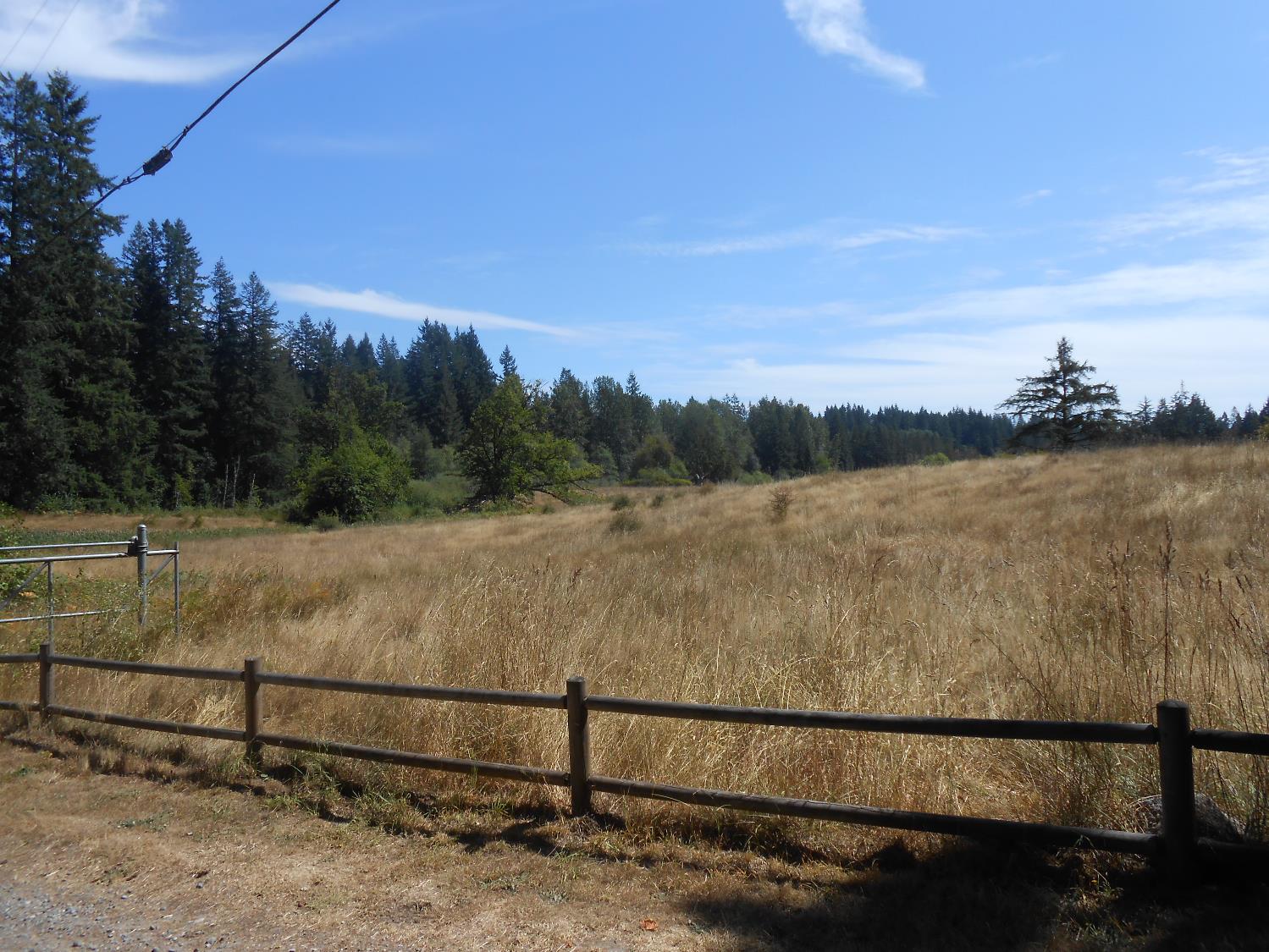 8/15/2015
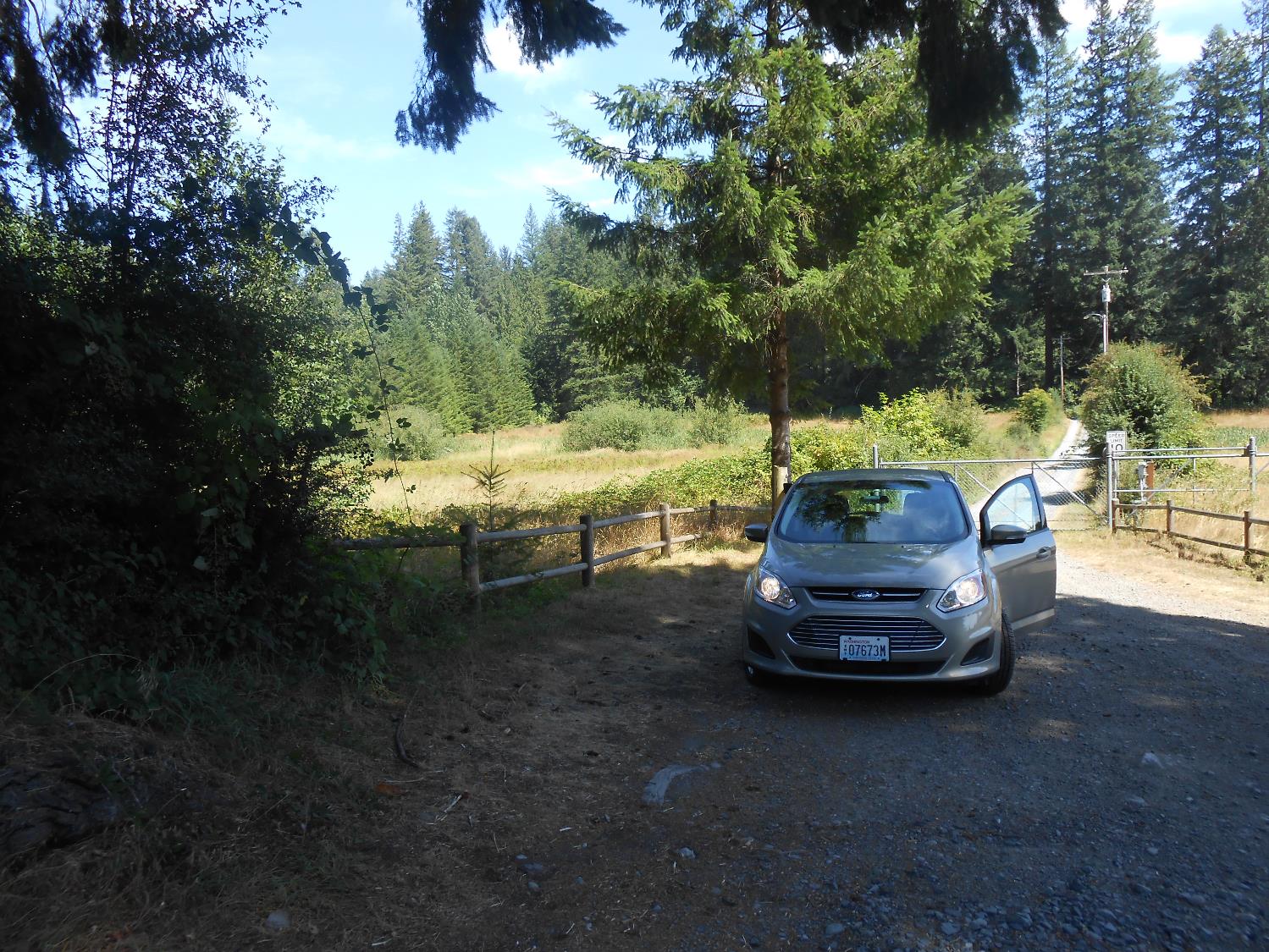 8/15/2015
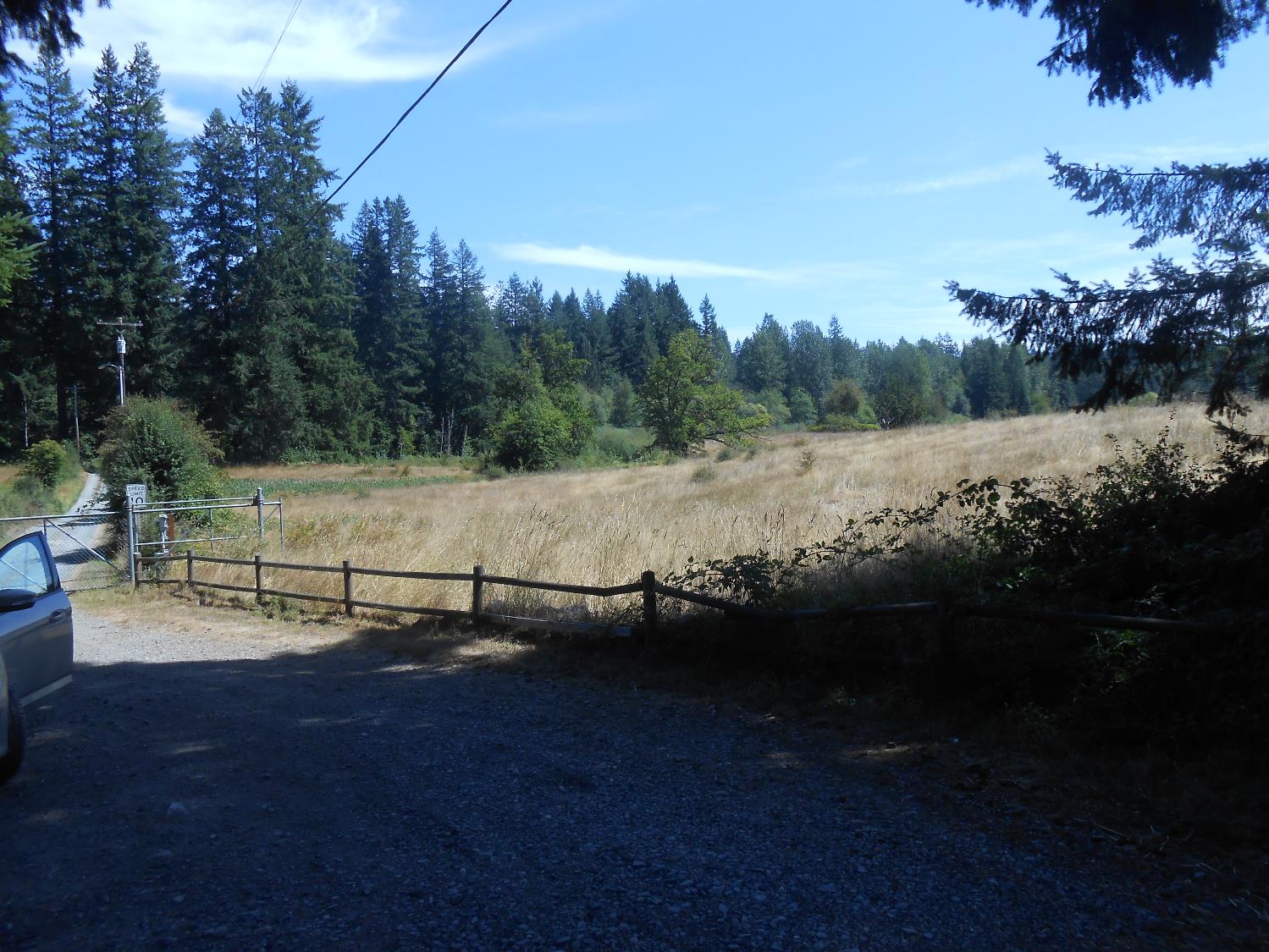 8/15/2015
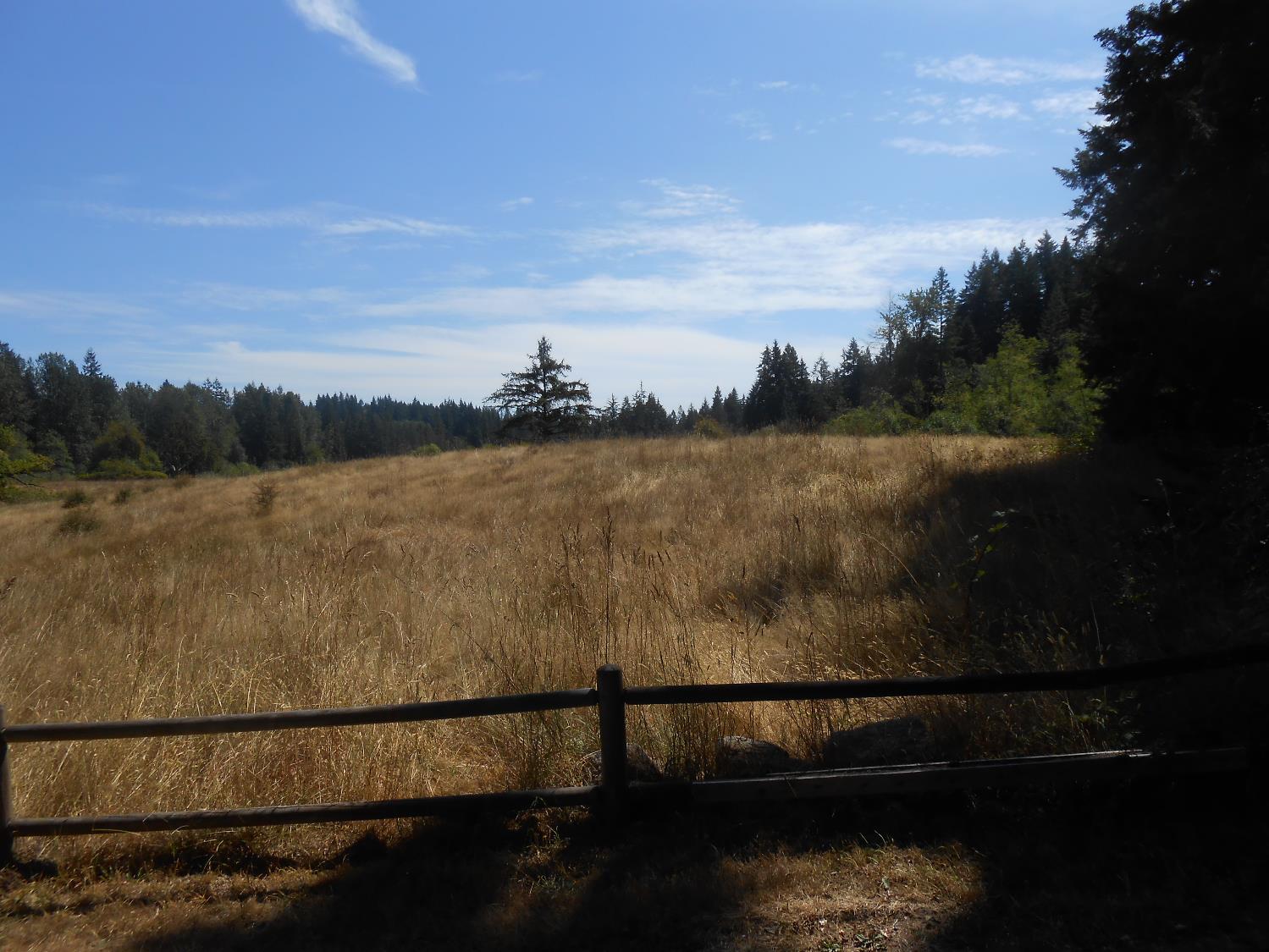 8/15/2015
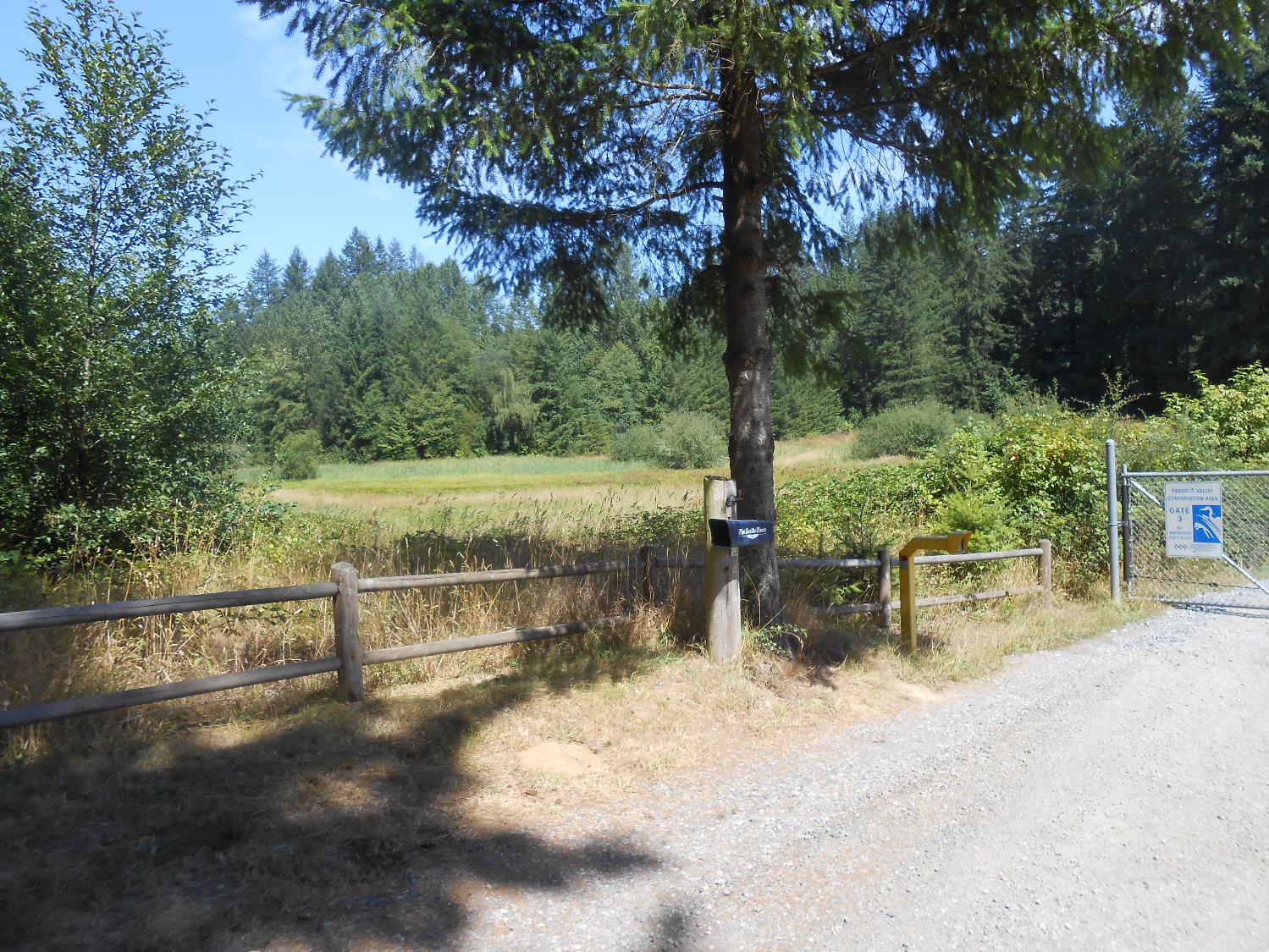 8/15/2015
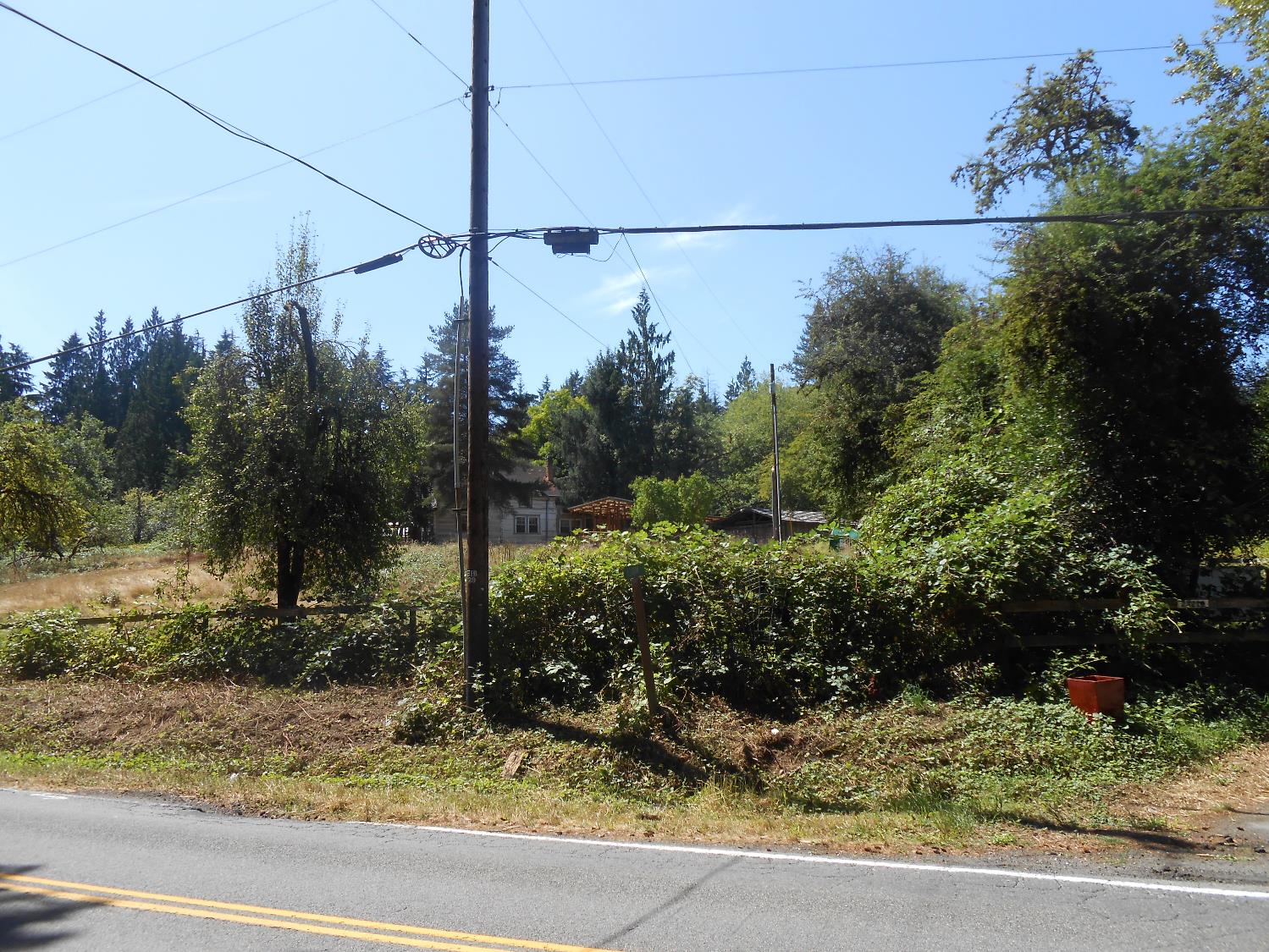 8/15/2015
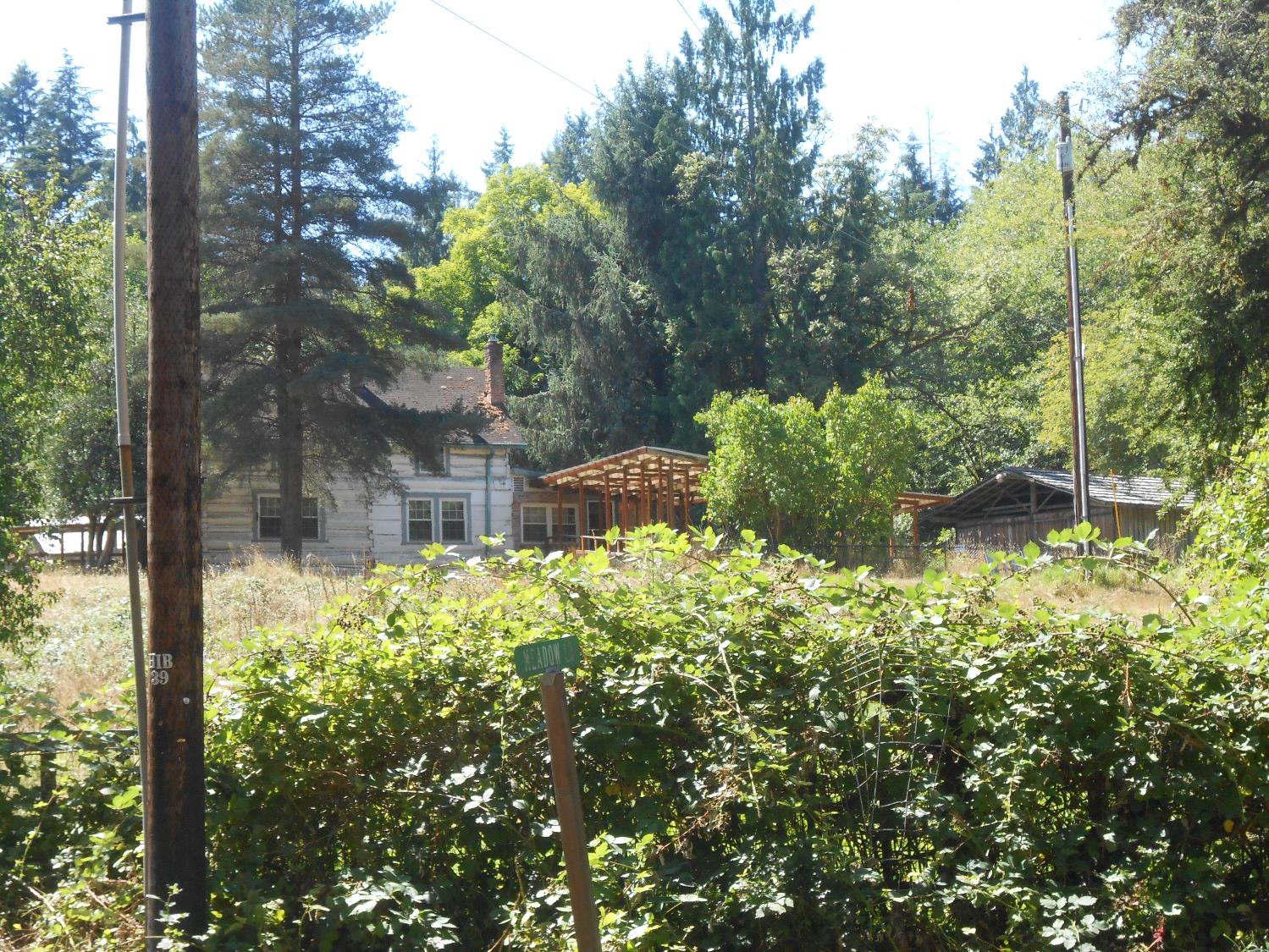 8/15/2015
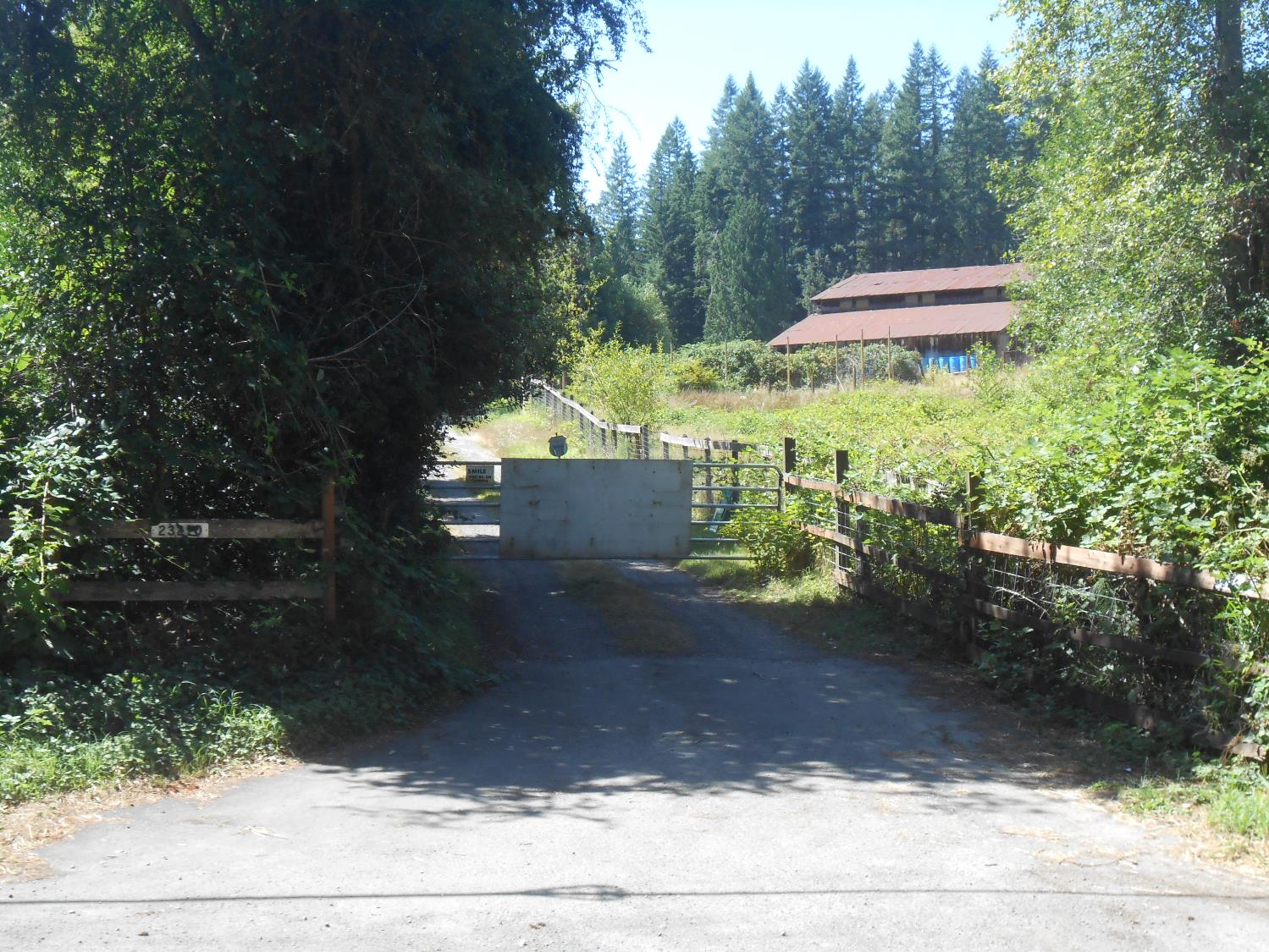 8/15/2015
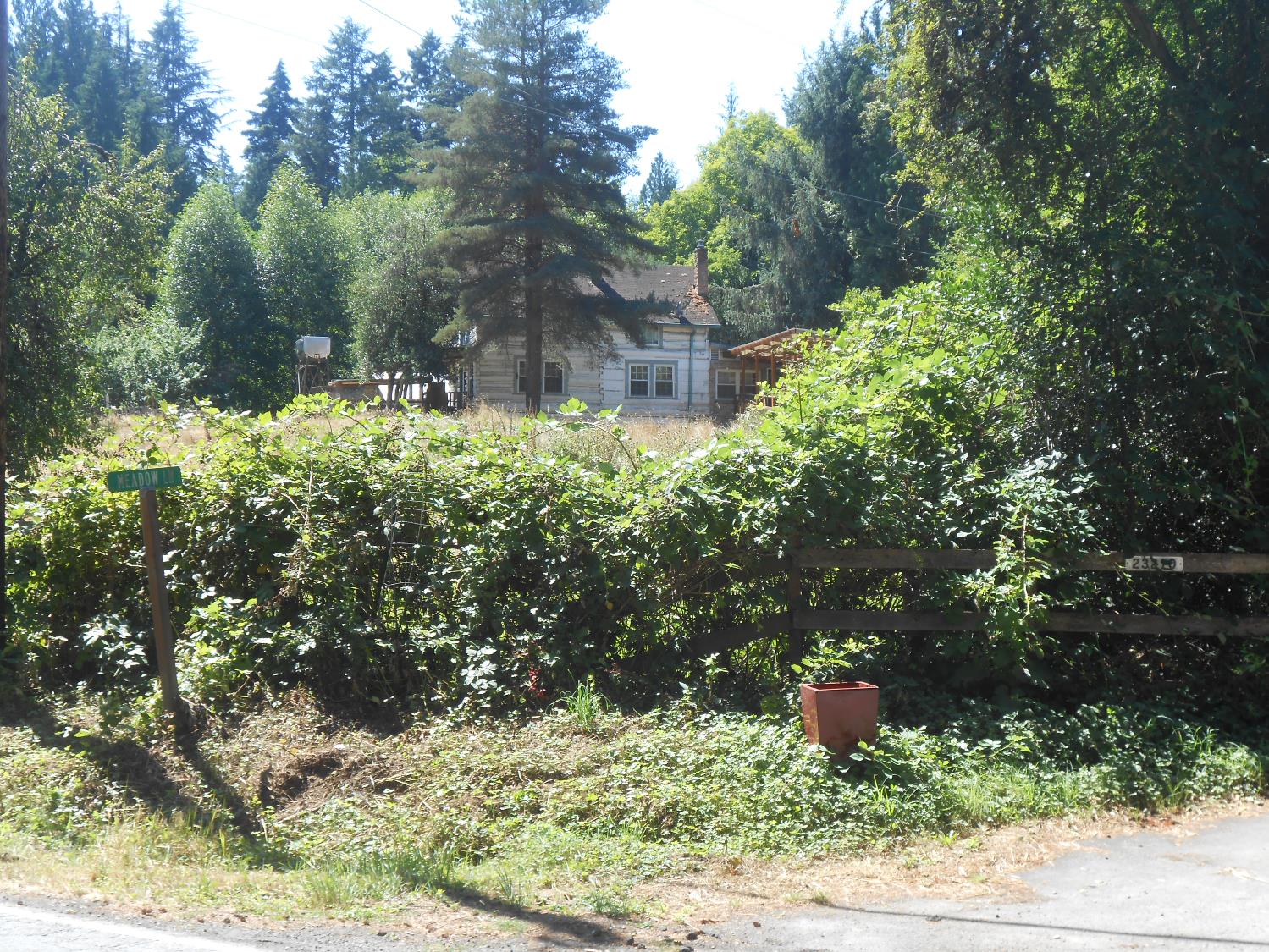 8/15/2015
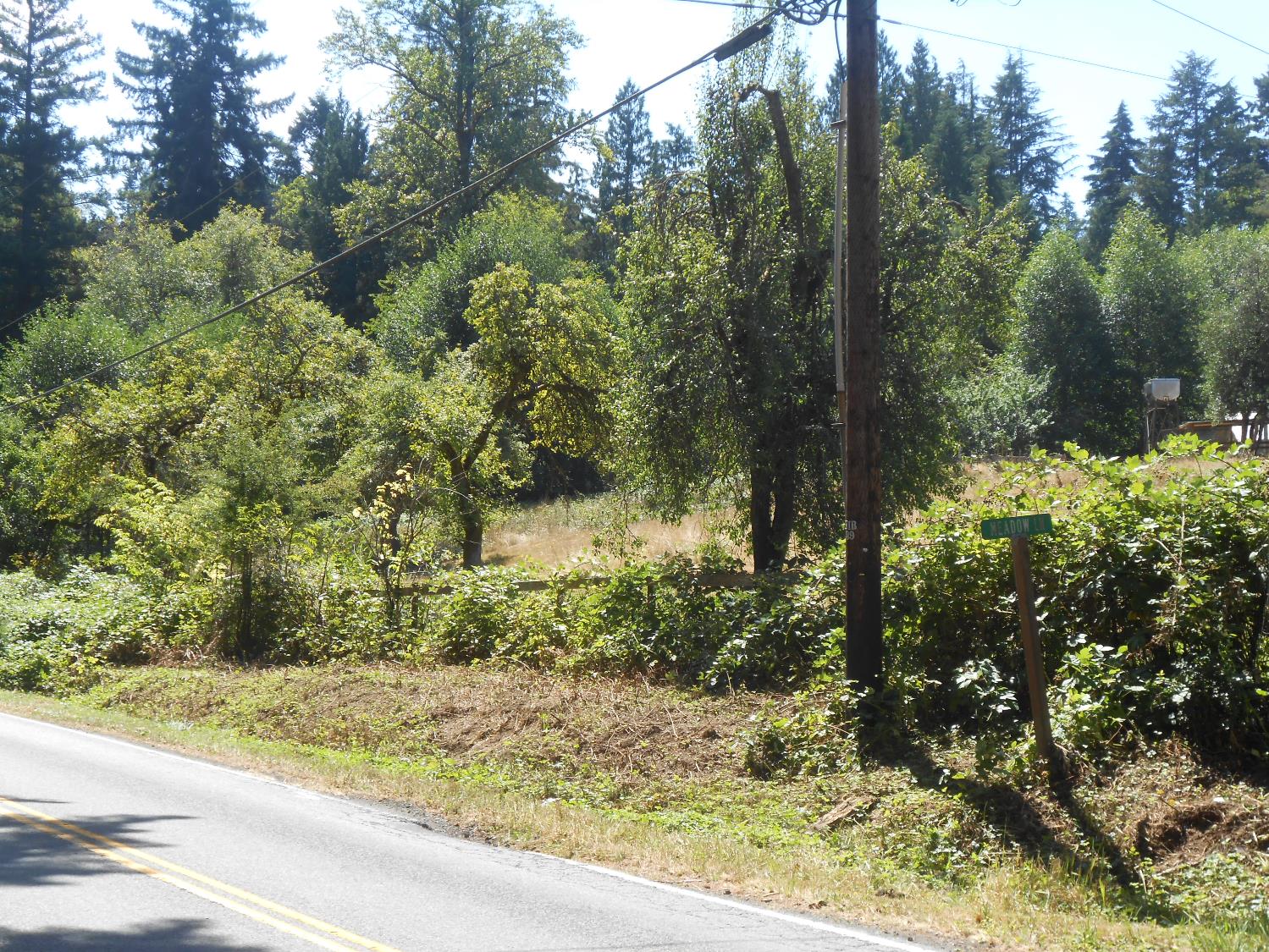 8/15/2015